Command Officer Training
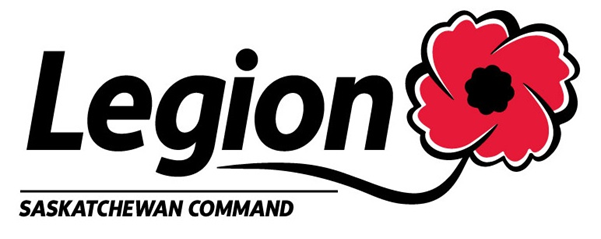 Feb. 15, 2020 
Stoughton, SK
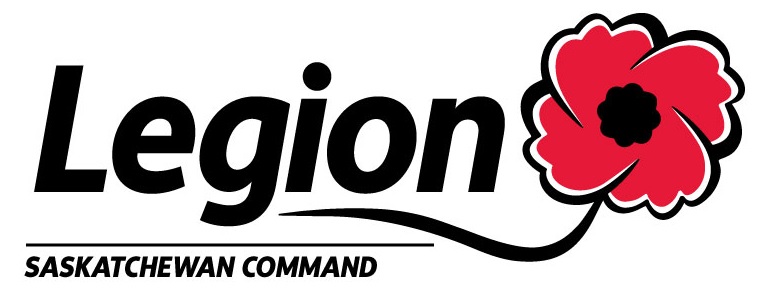 Welcome and Overview
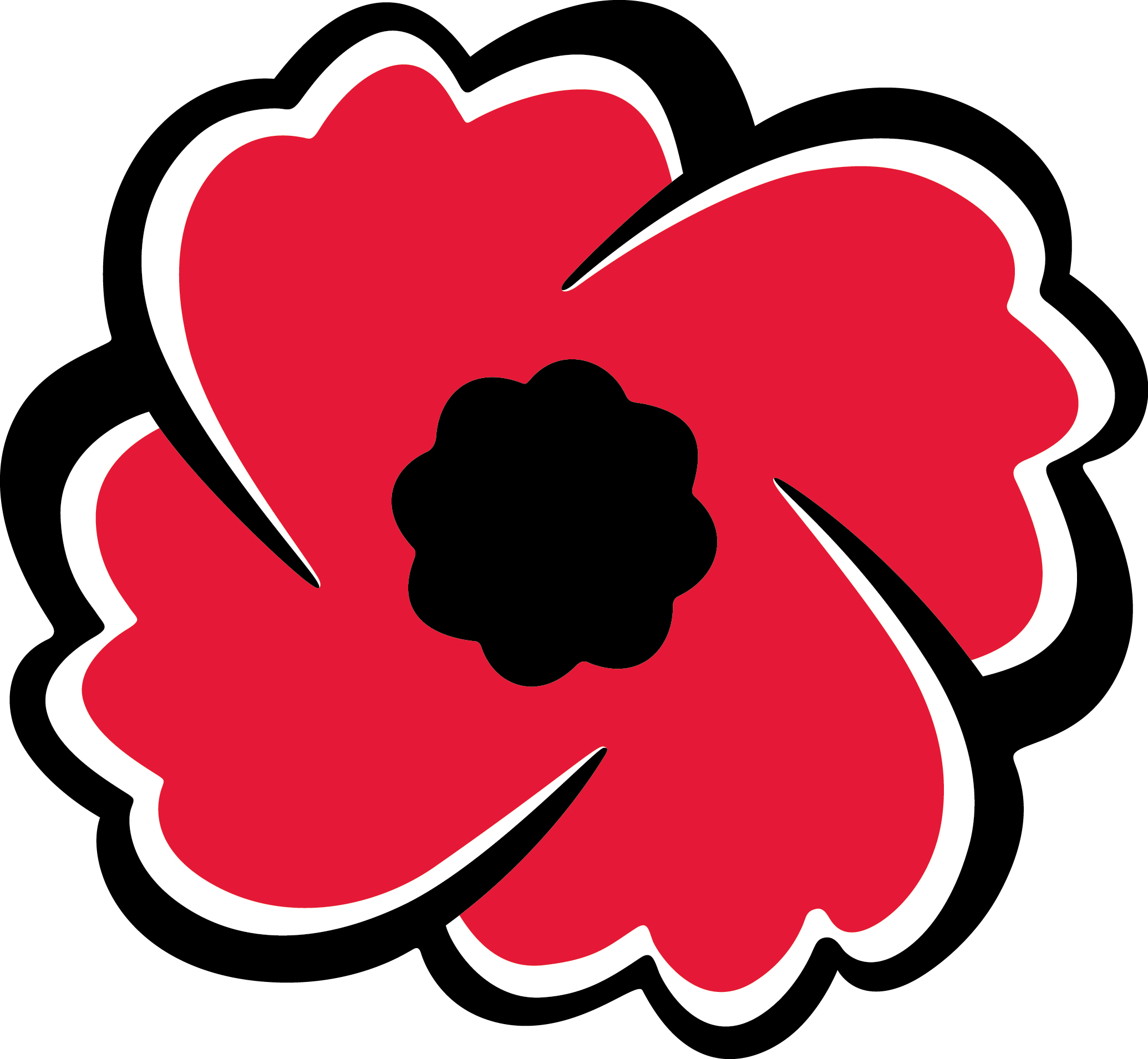 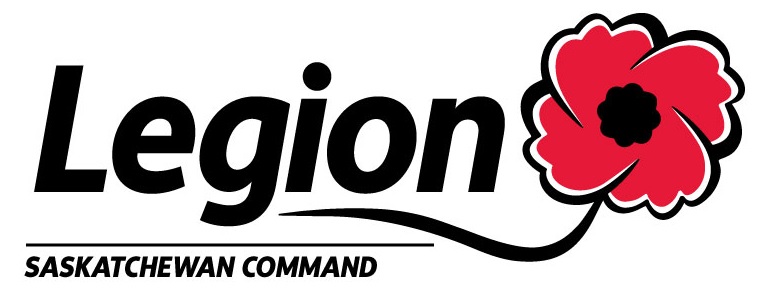 Welcome Commanders
Welcome and Introductions
Ice Breaker
Seminar Overview
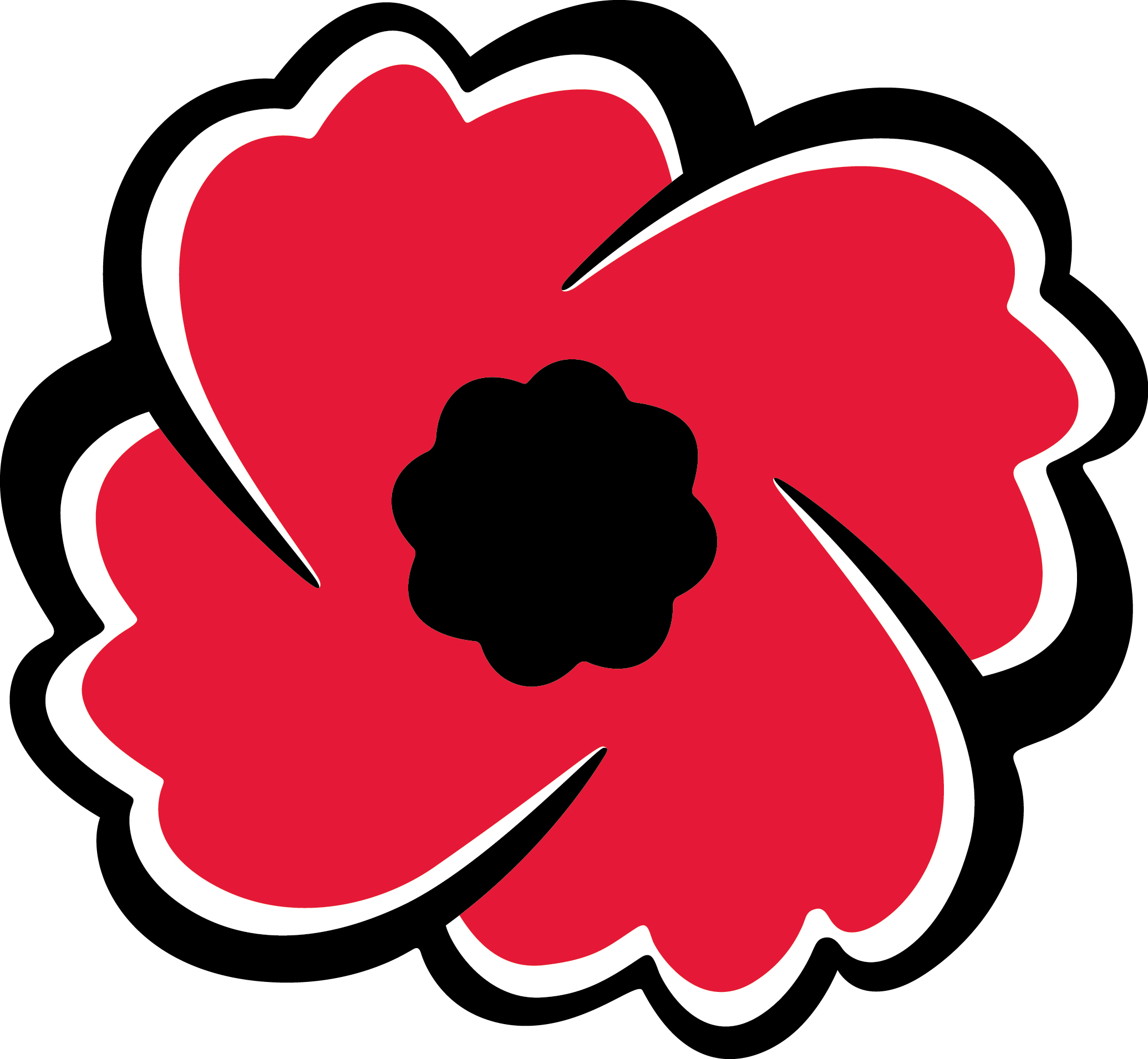 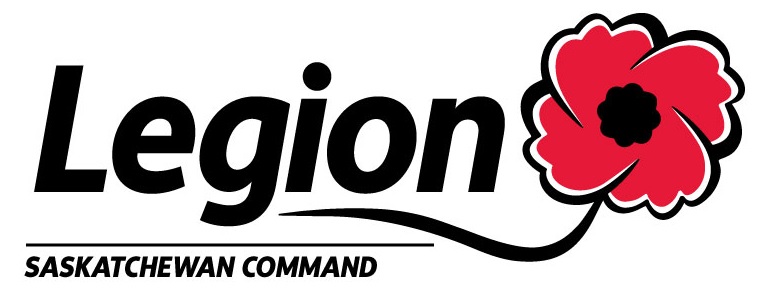 Seminar Overview
Legion’s Mission Statement
Chain of Command
Leadership
Dress and Deportment
District Commander Responsibilities
Zone Commander Responsibilities
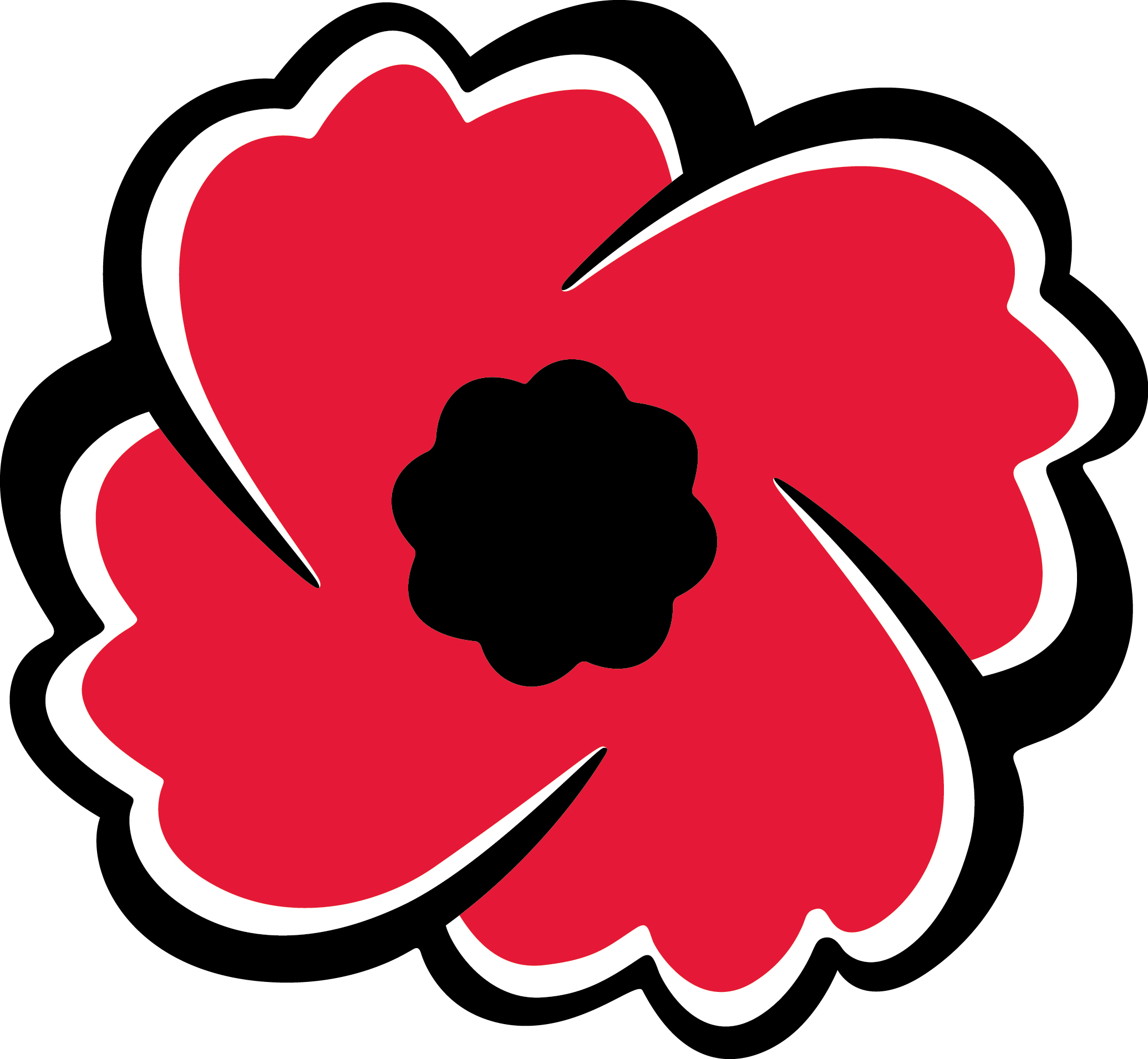 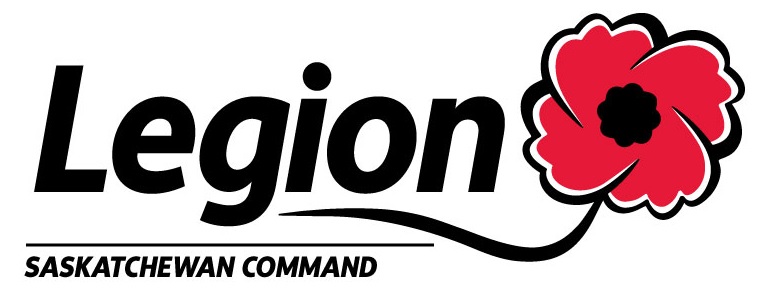 Seminar Overview
Conflict Management
Communication
Sports
Membership
Poppy
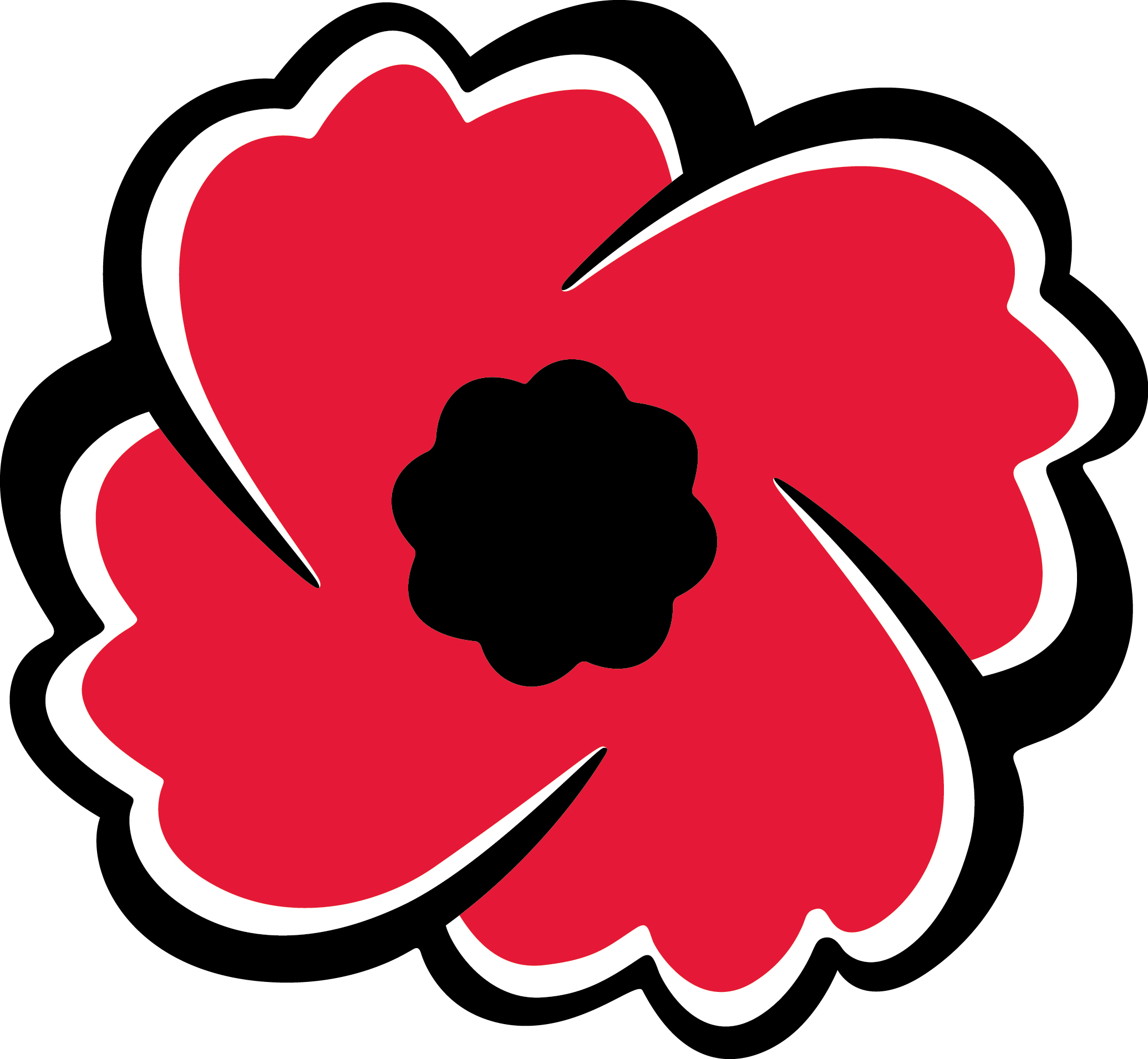 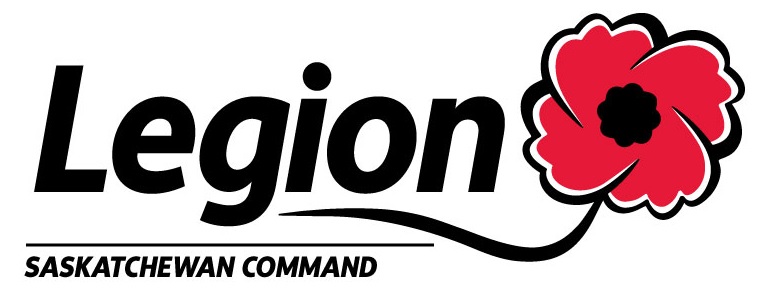 Legion’s Mission Statement
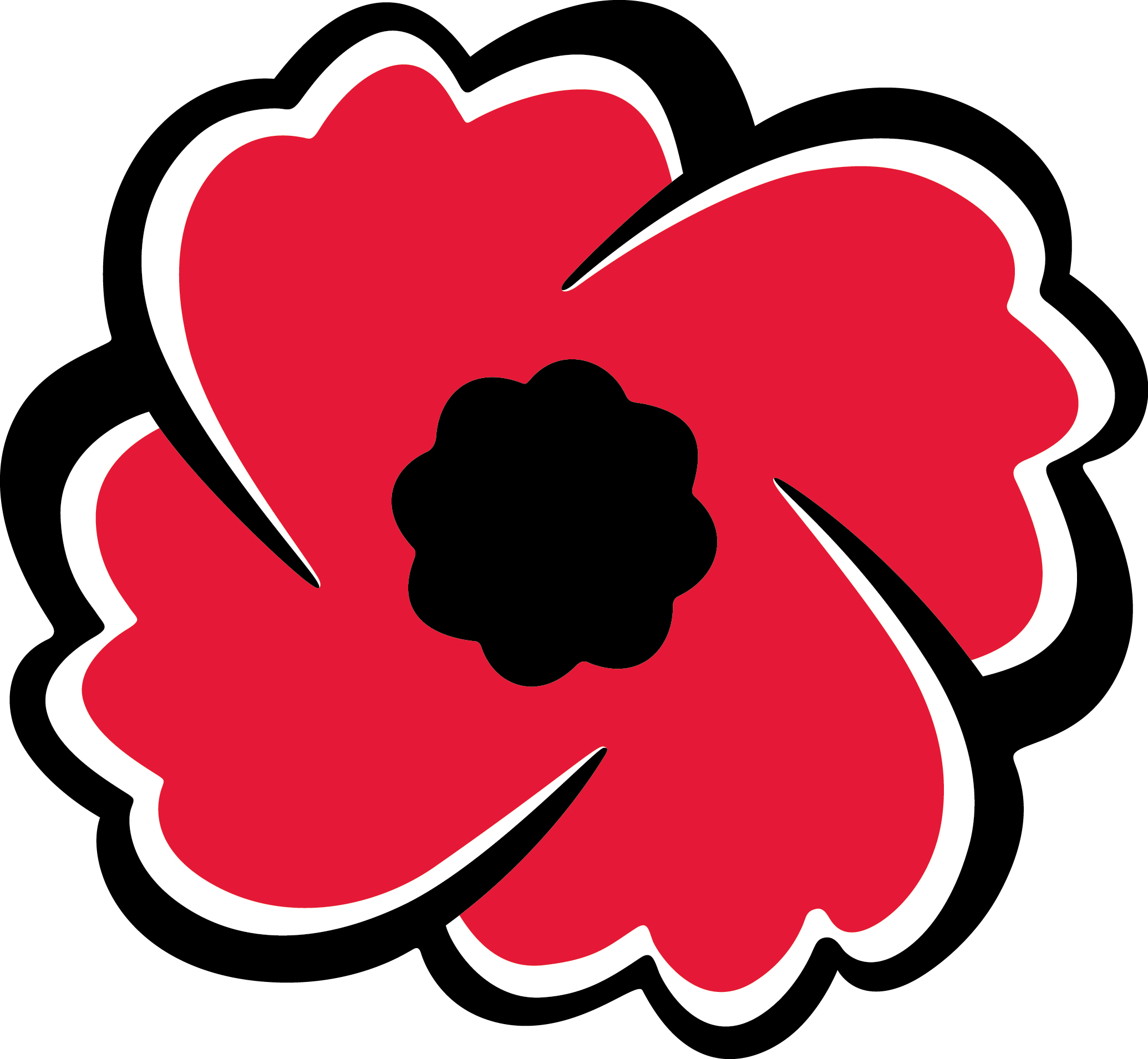 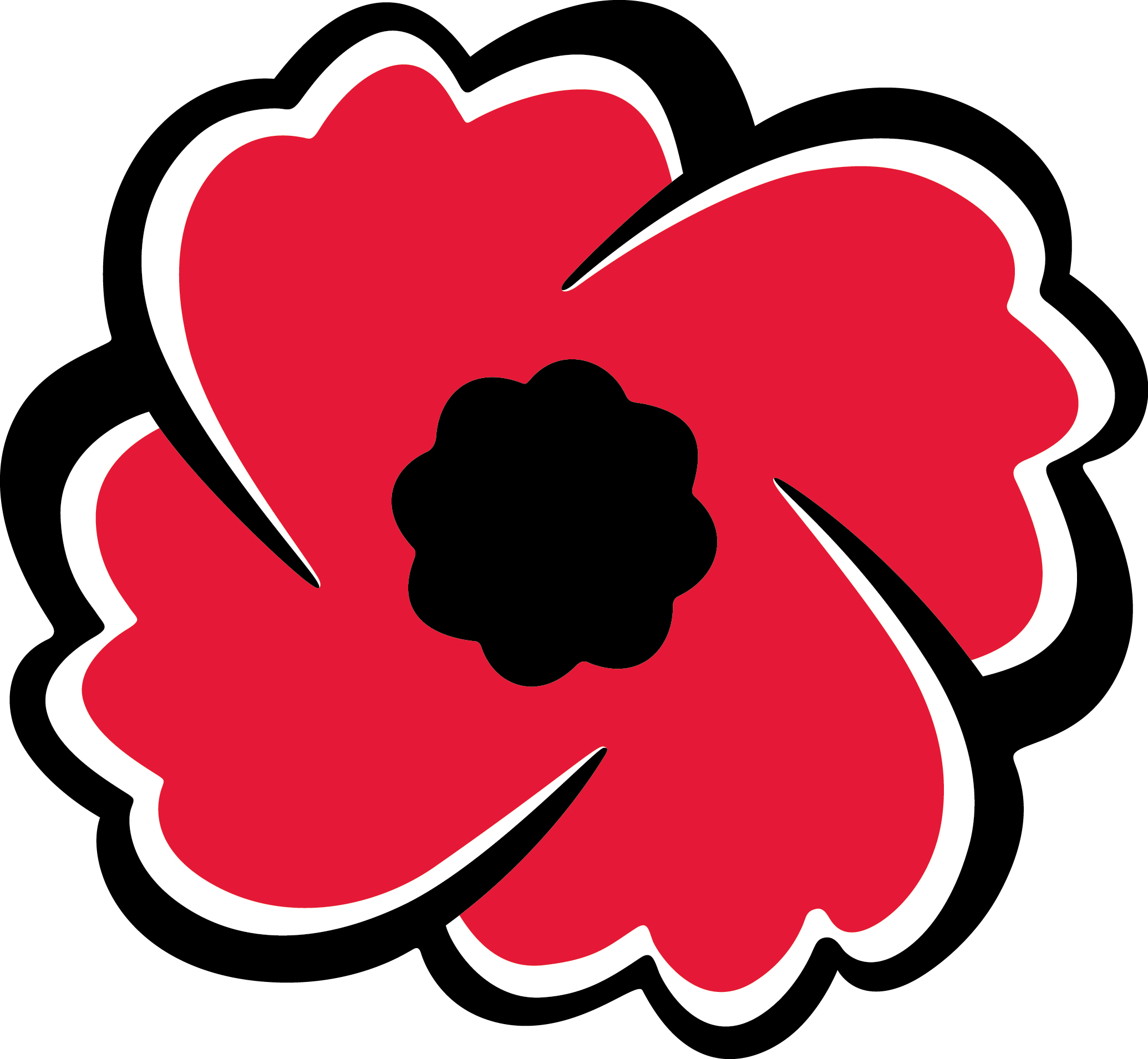 Legion Mission Statement
To serve Veterans, which includes currently serving military and RCMP members and their families. 

To promote remembrance and to serve our communities and our country.
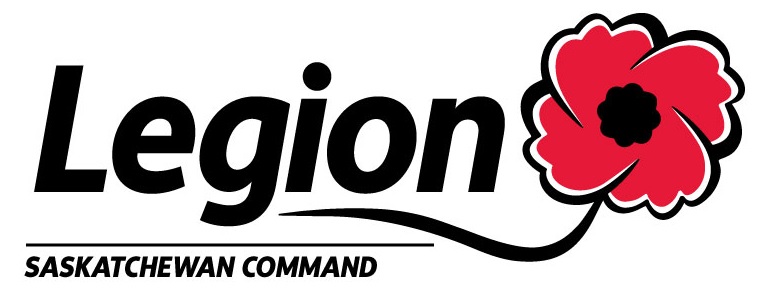 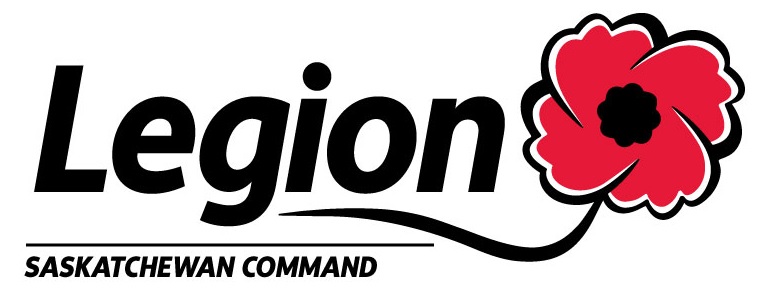 Chain of Command
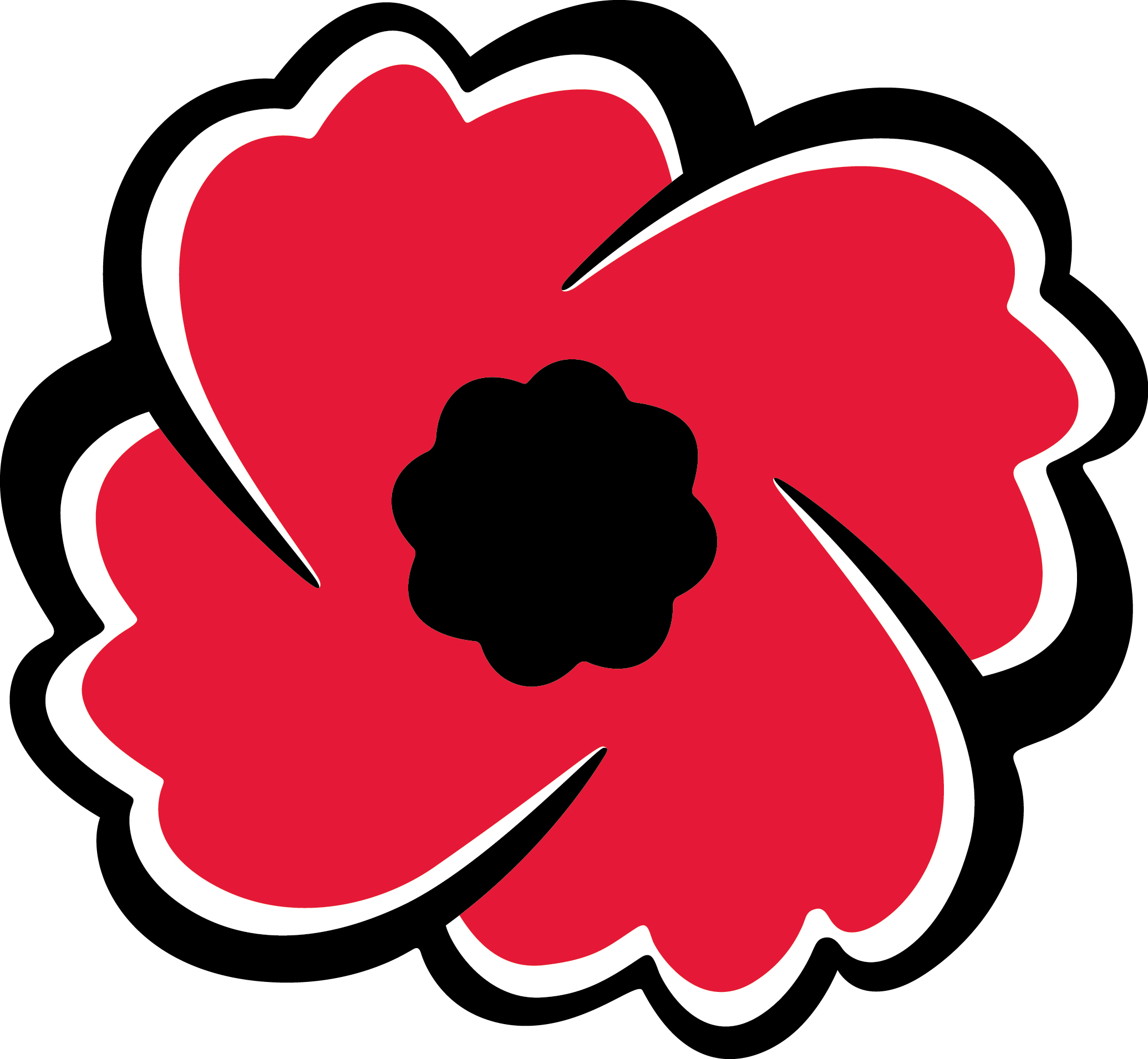 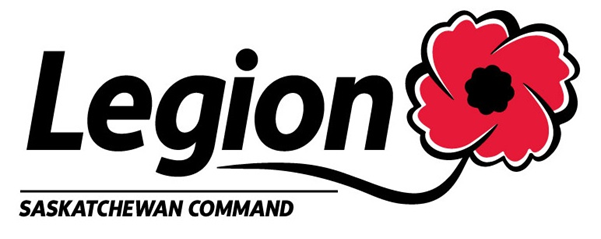 Chain of Command
Dominion Executive Council
Provincial Executive Council
District
Zone
Command Office
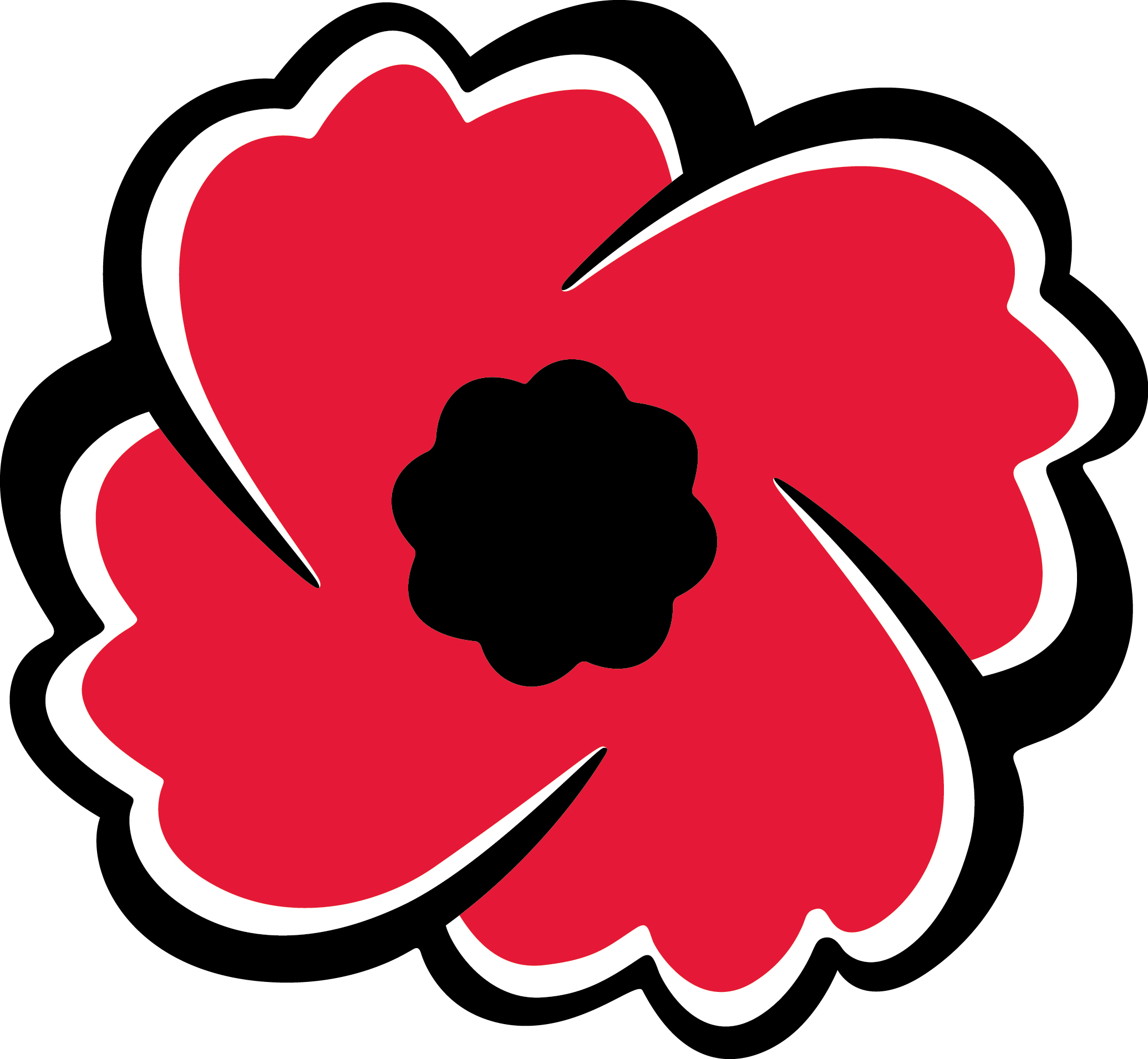 Branch
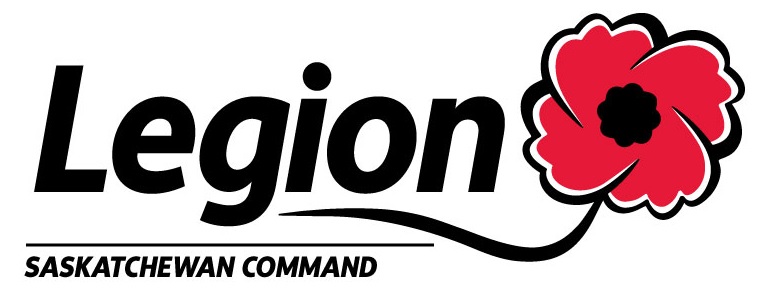 Being a Leader
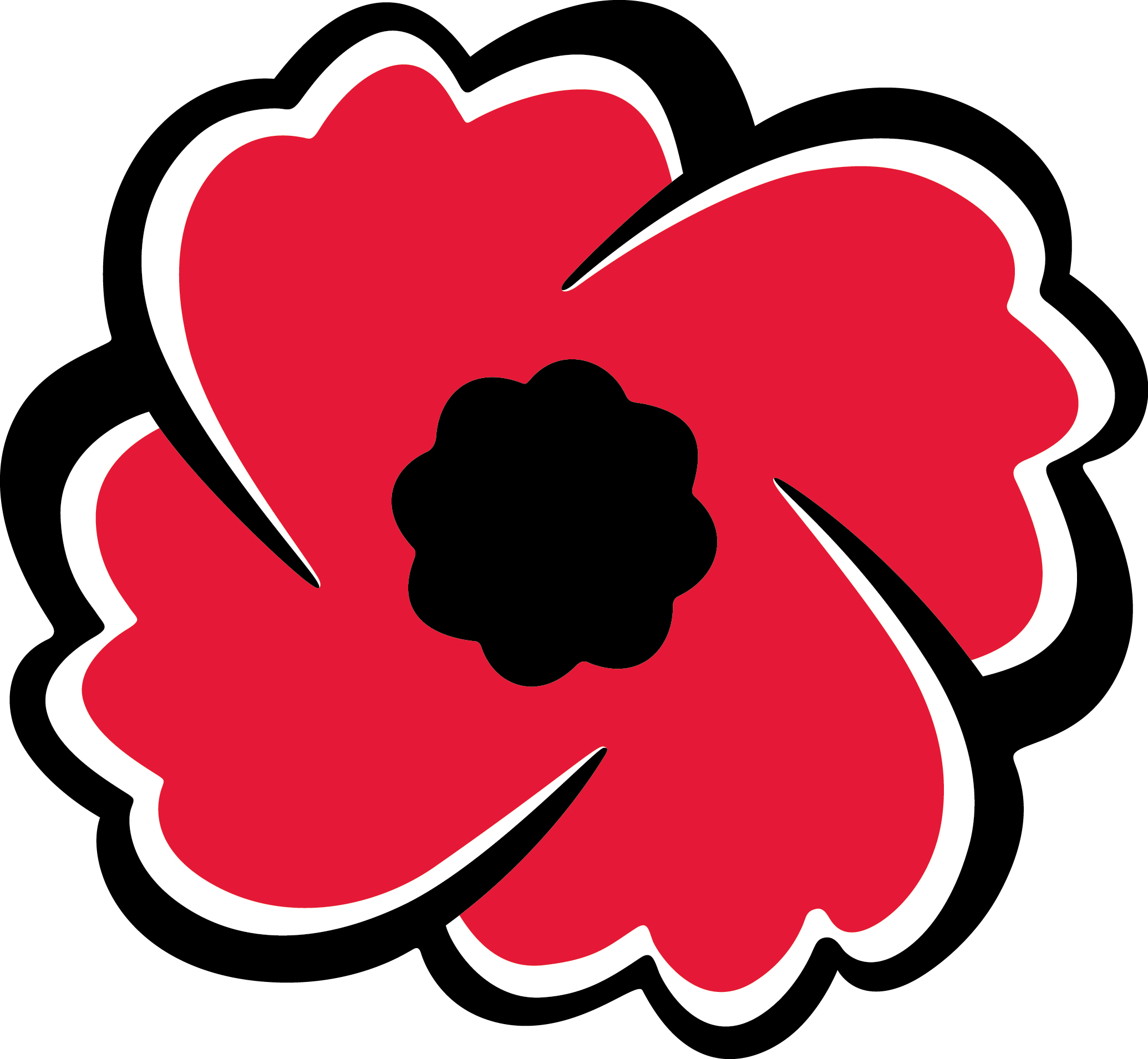 Being a Leader
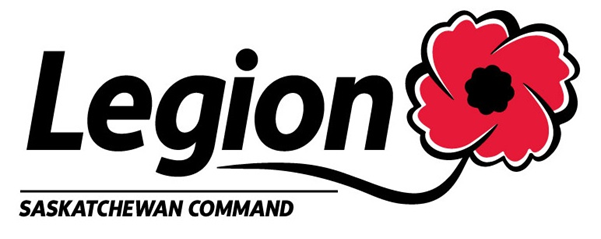 Successful Leader
Dress and Deportment
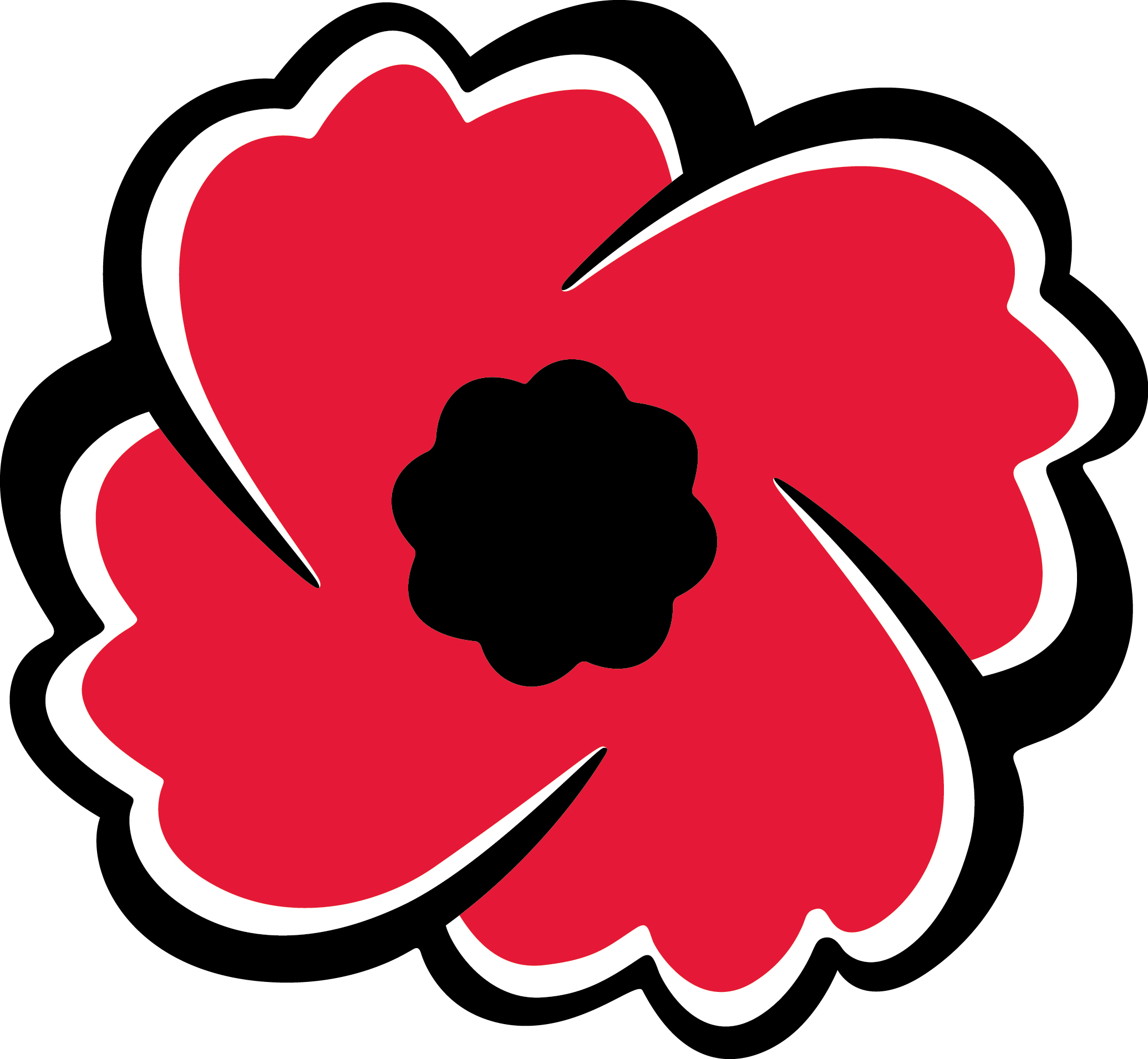 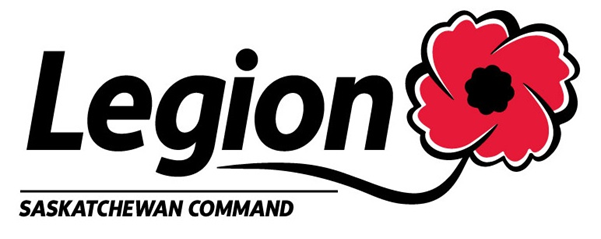 Successful Leaders
Communicate
Inspire
Build Teams
Resolve Conflict
Be Open To Change
Be Committed
Share The Same Vision
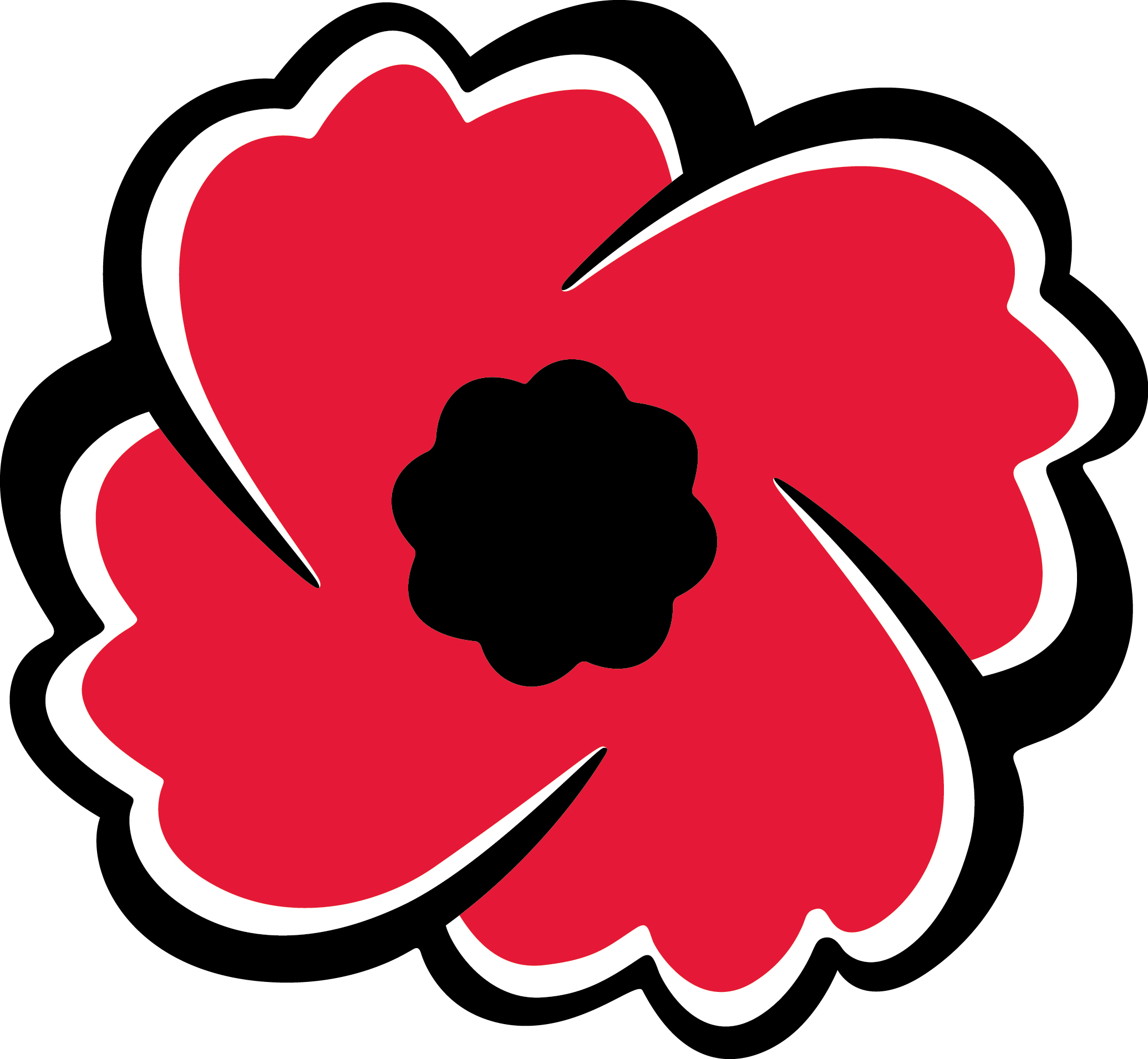 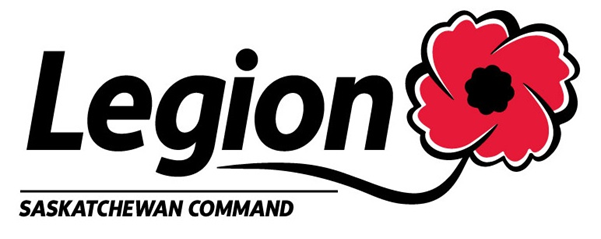 Six Blind Men and the Elephant
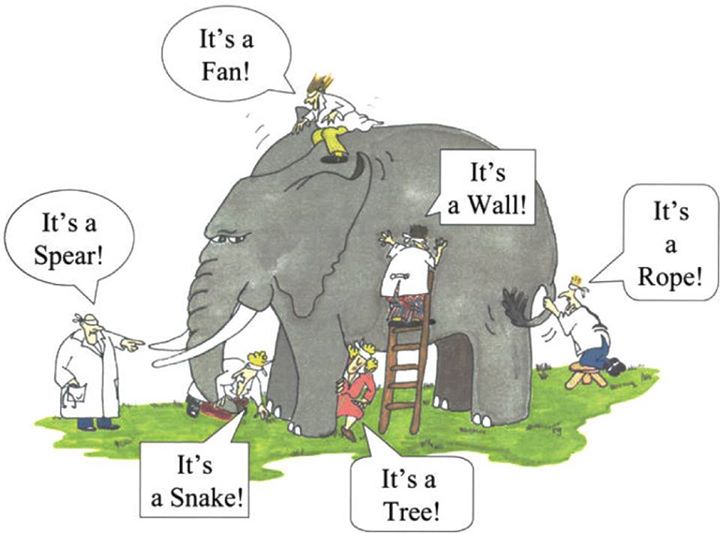 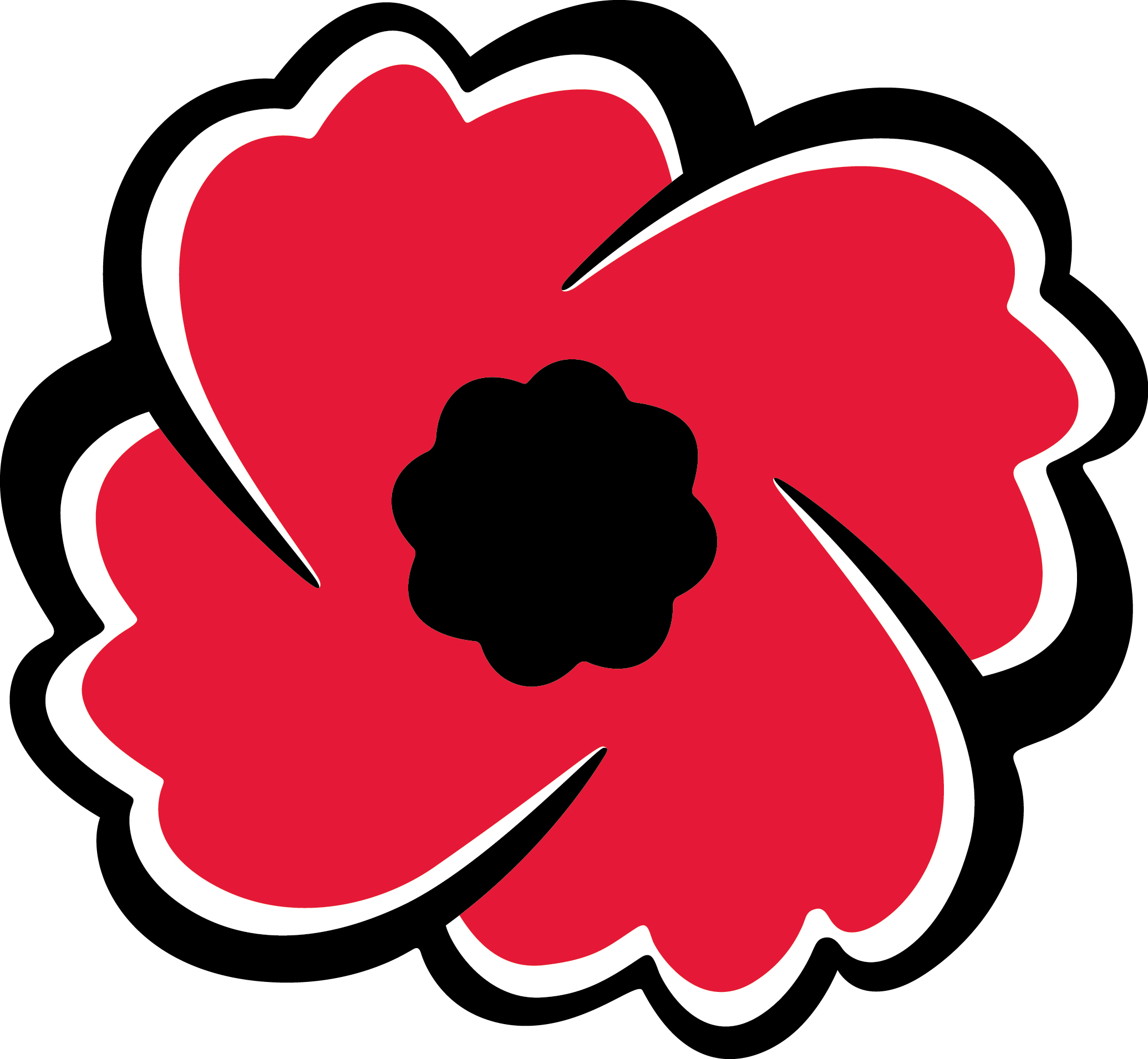 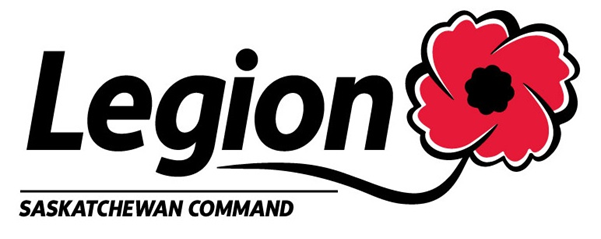 Dress and Deportment
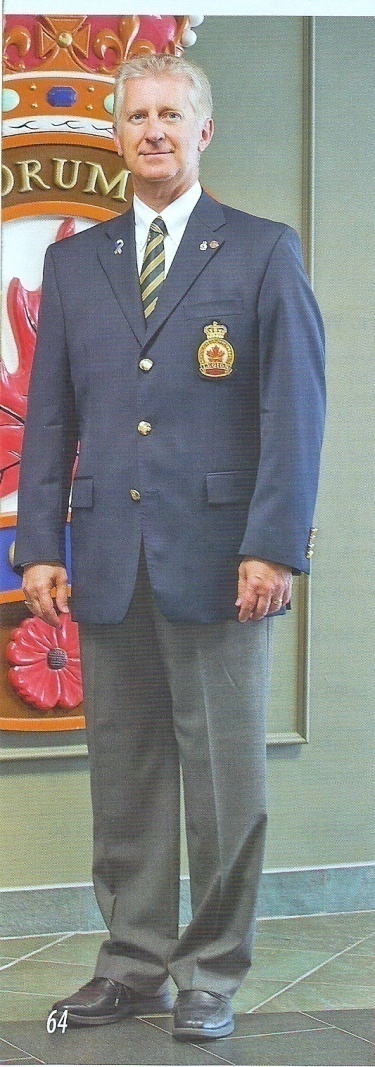 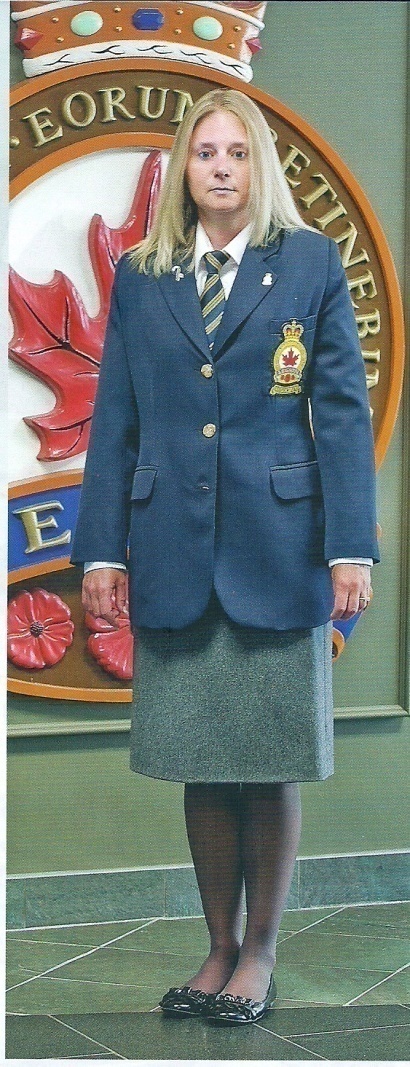 Module 2
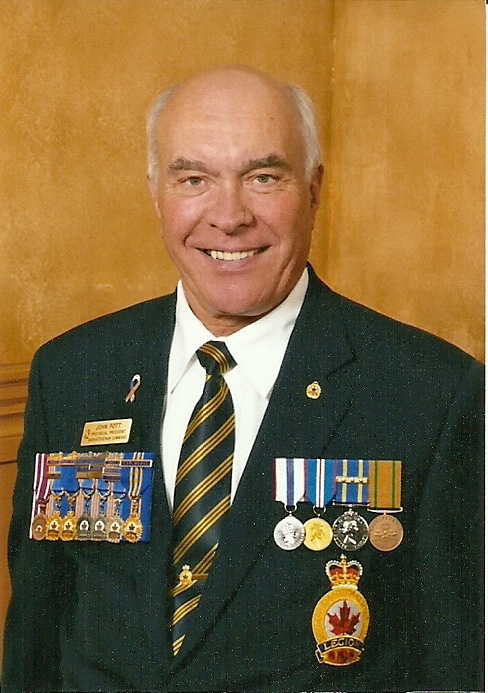 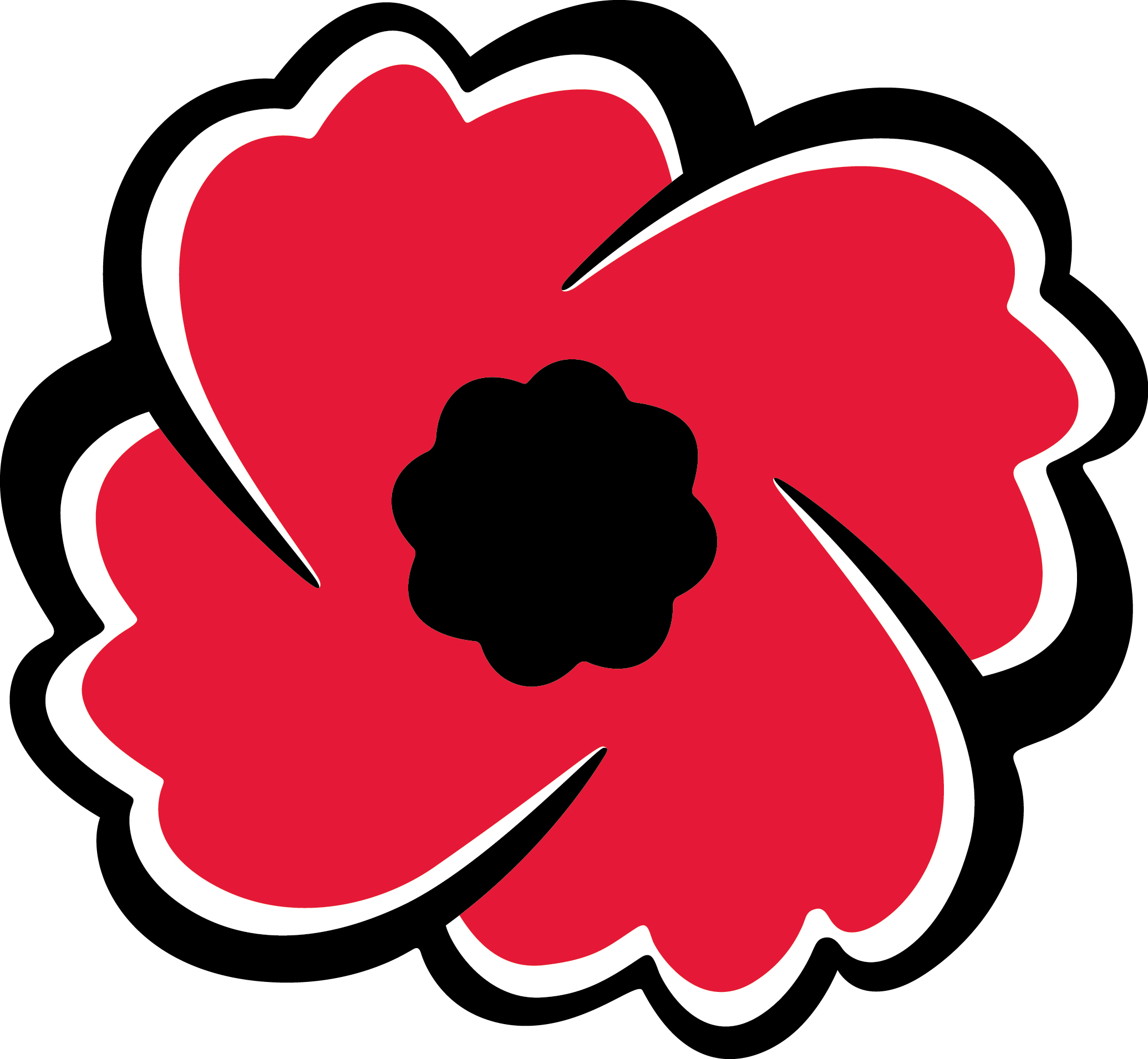 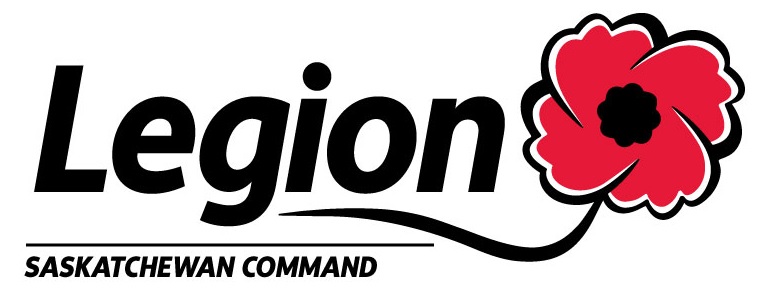 District Commander Responsibilities
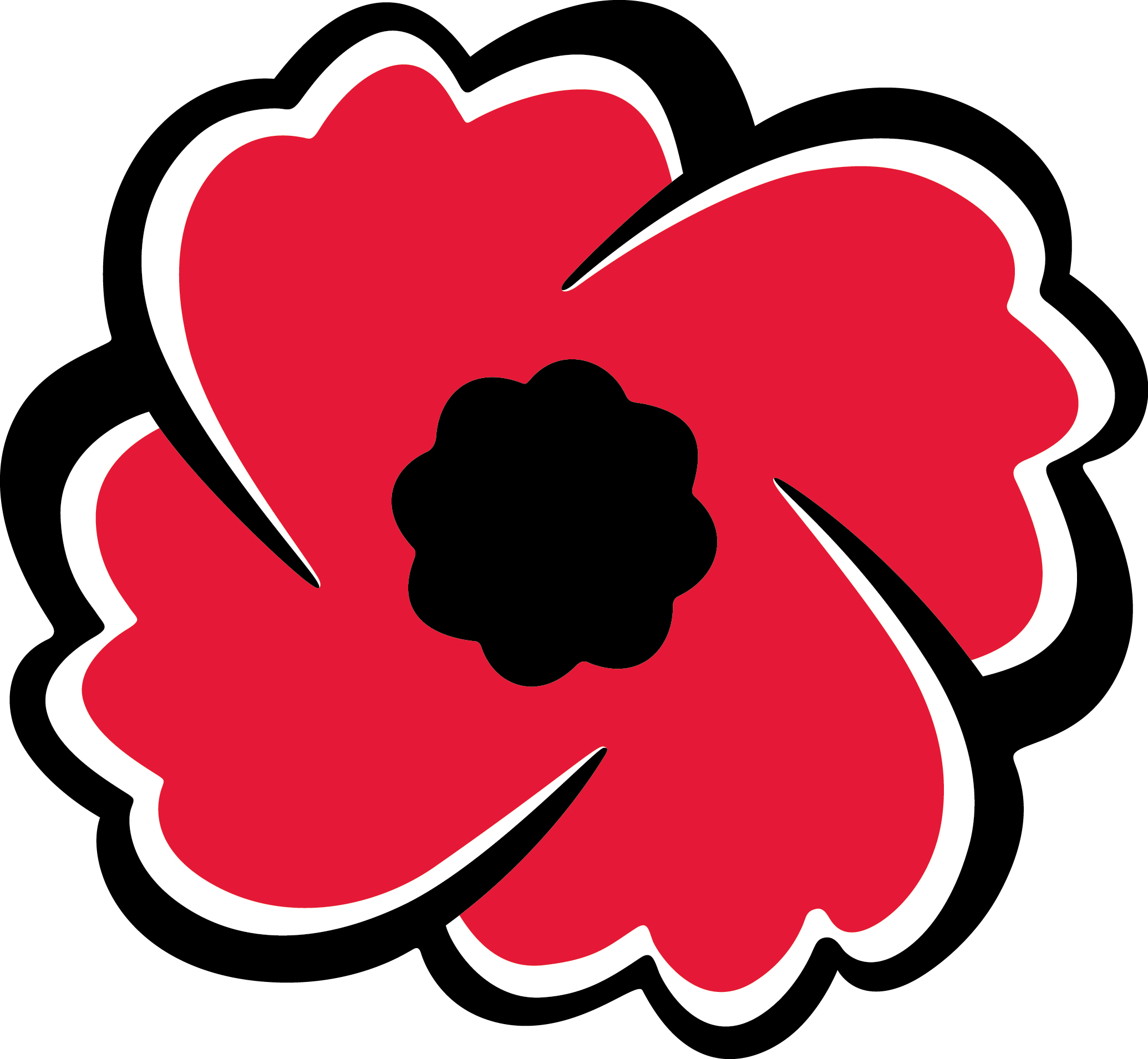 District Commander Responsibilities
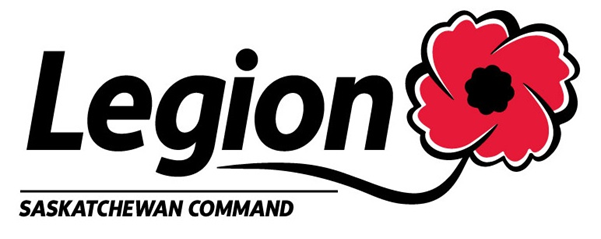 Responsibilities to Command, District, Deputy, and Branch
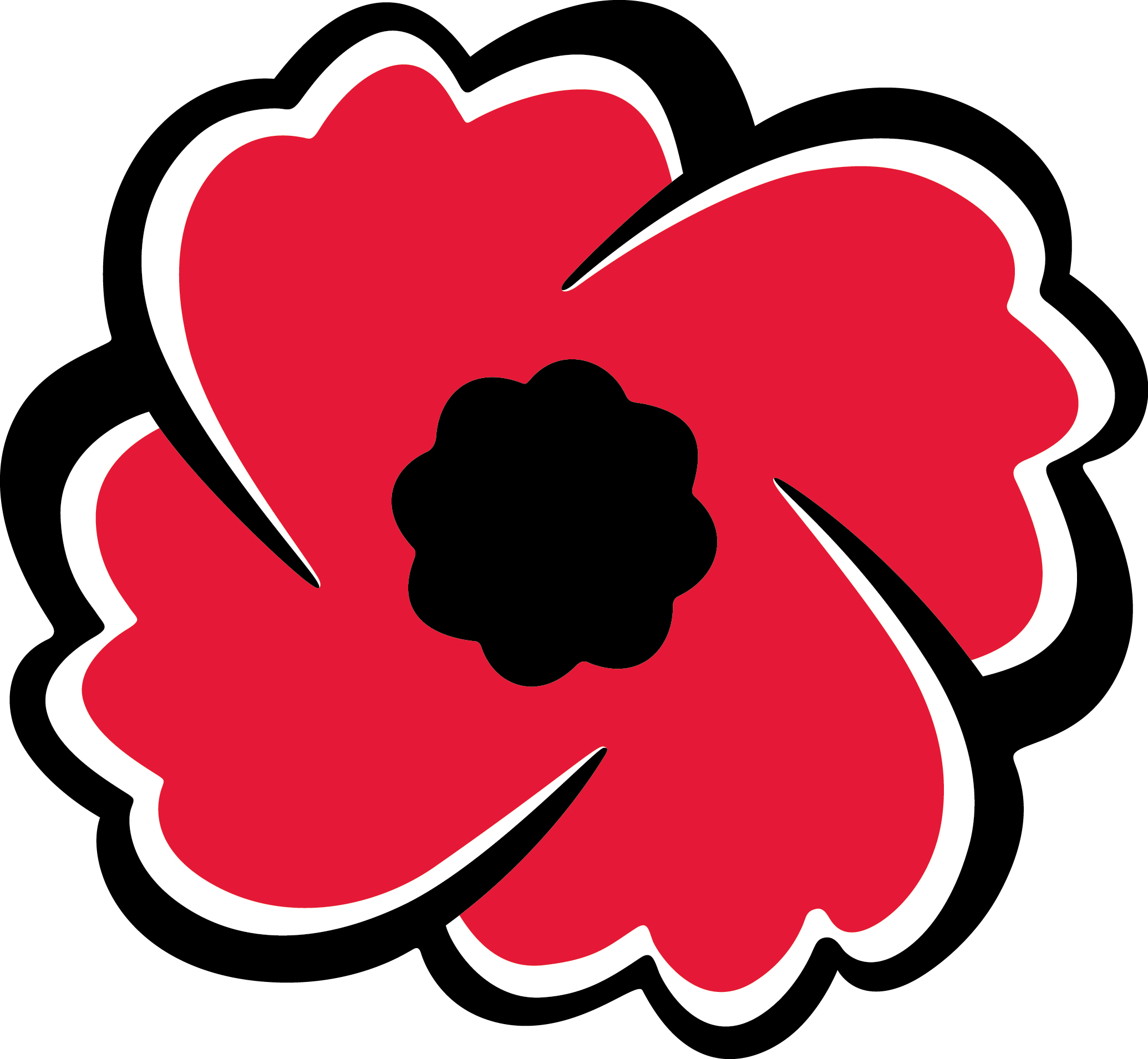 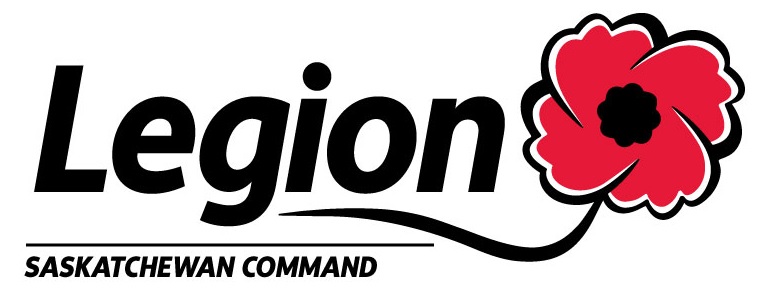 Zone Commander Responsibilities
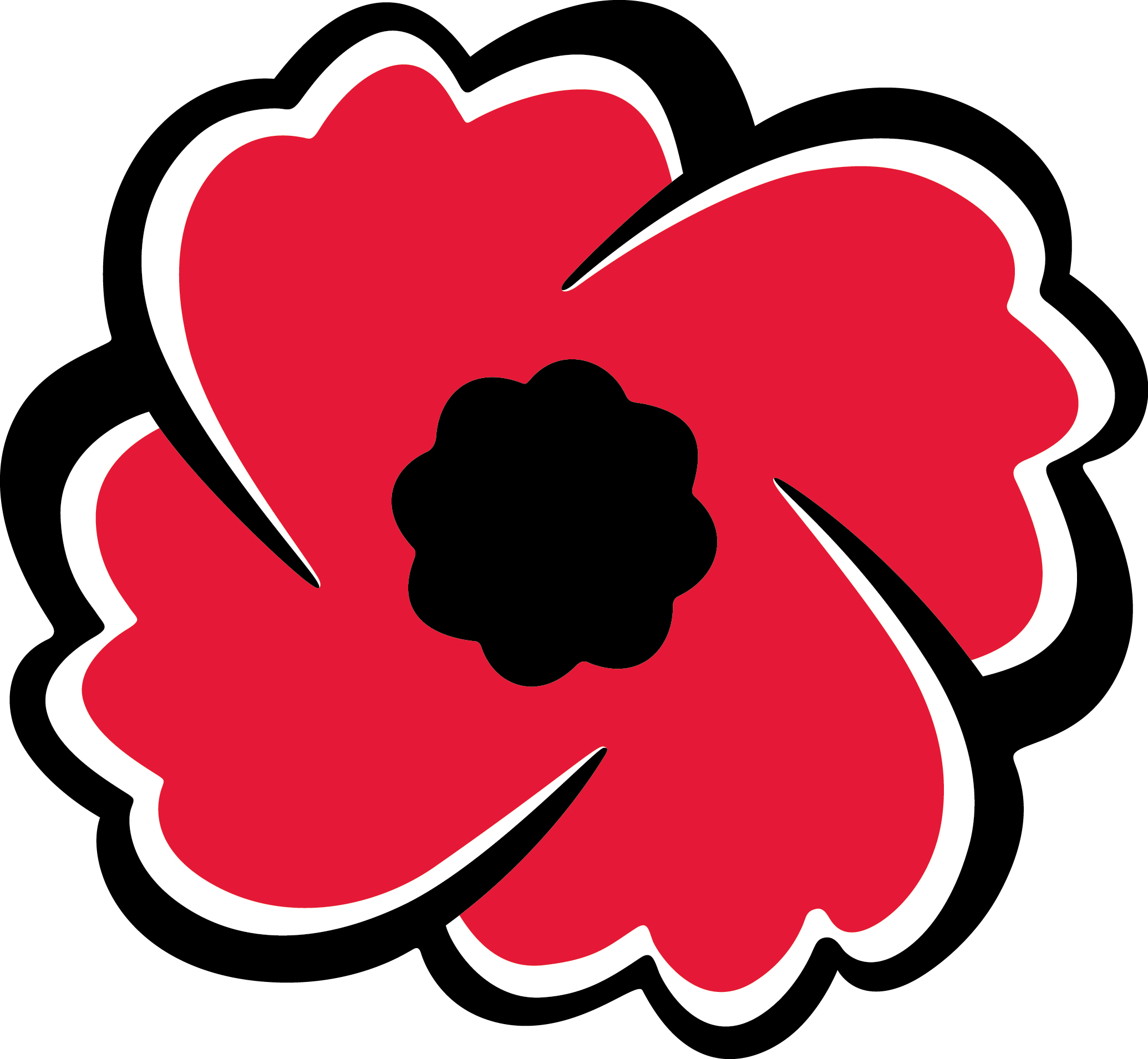 Zone Commander Responsibilities
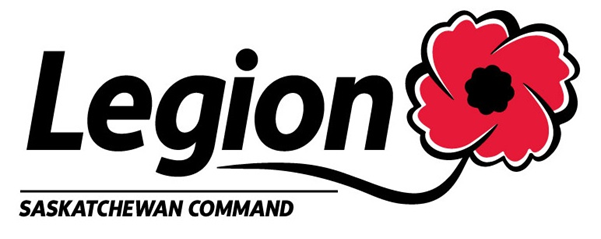 Responsibilities to Command, District, Deputy, and Branch
Branch Operations
Branch Level Job Description
Branch Visits
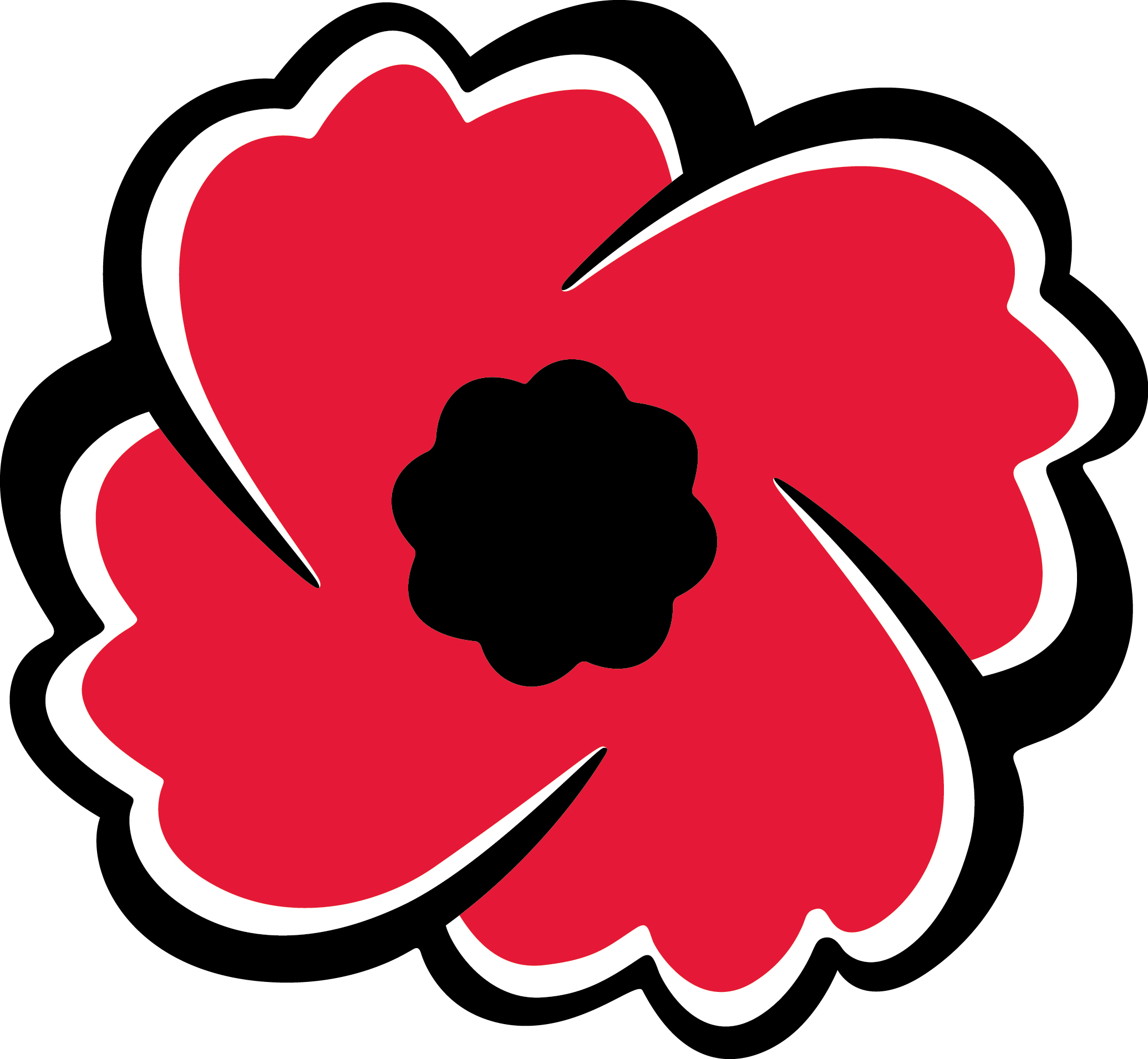 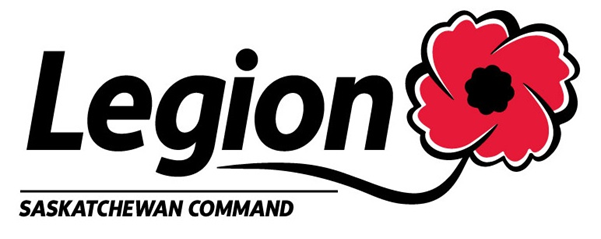 Responsibilities to Command
Represent Command, relaying information from correspondence, policy changes, and branches issues appropriately. 
Collection of branch reports (Branch Financials, Poppy Trusts, Membership Rates, Branch Officer Listing)
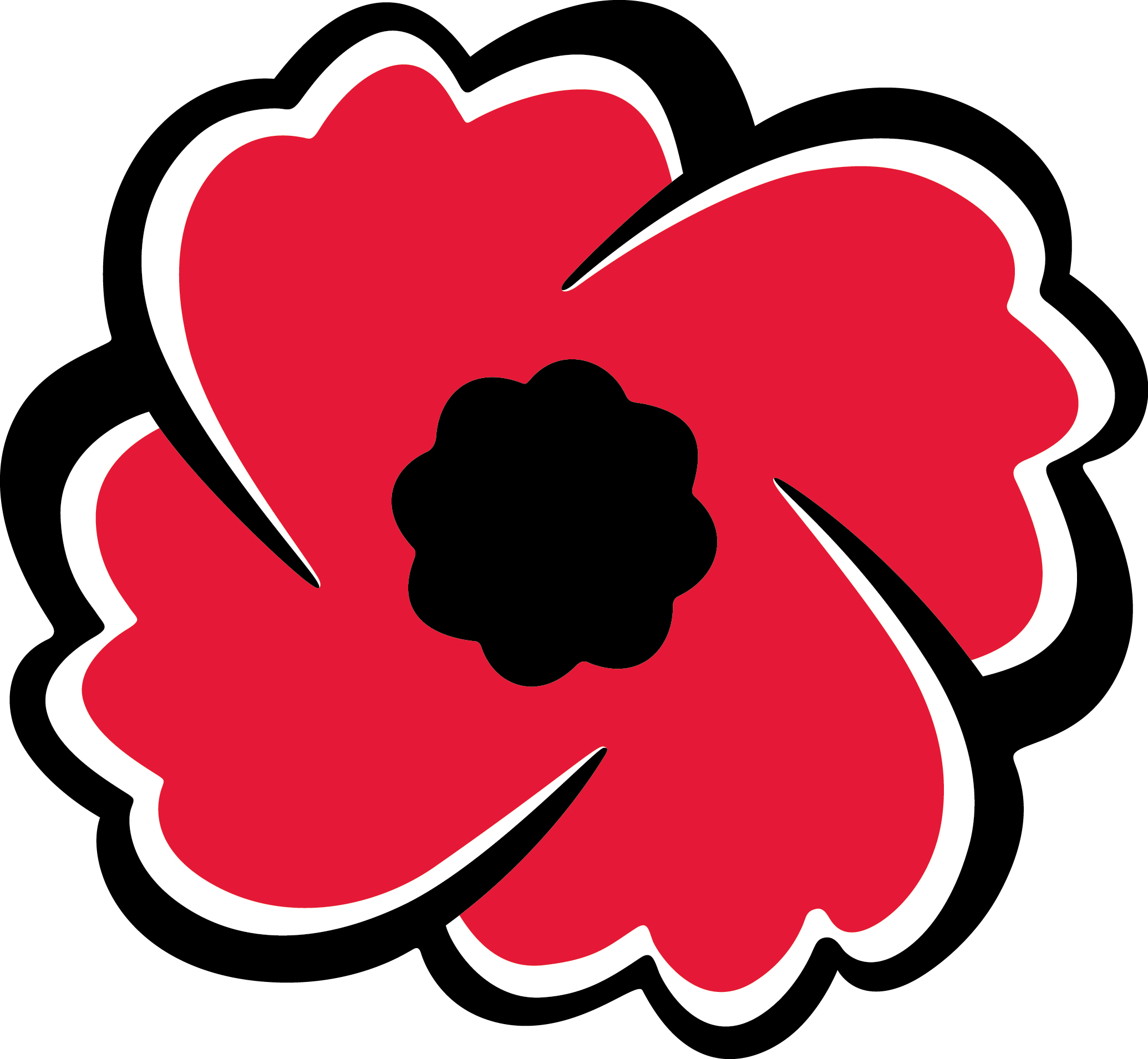 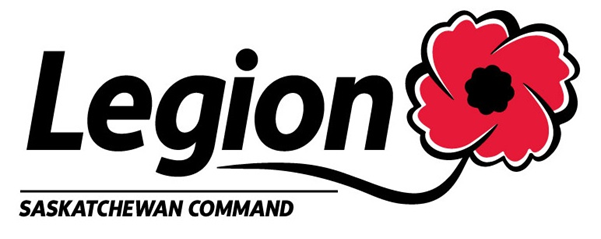 Responsibilities to your District Commander
Relay on problems/situations with the branches
Give a copy of each branch visit report
Communicate sporting event dates and locations
Communicate list of winners of zone sporting events in timely manner
Provide the zone winner’s list and stats report for Poster Literary contest
Help plan events and rallies
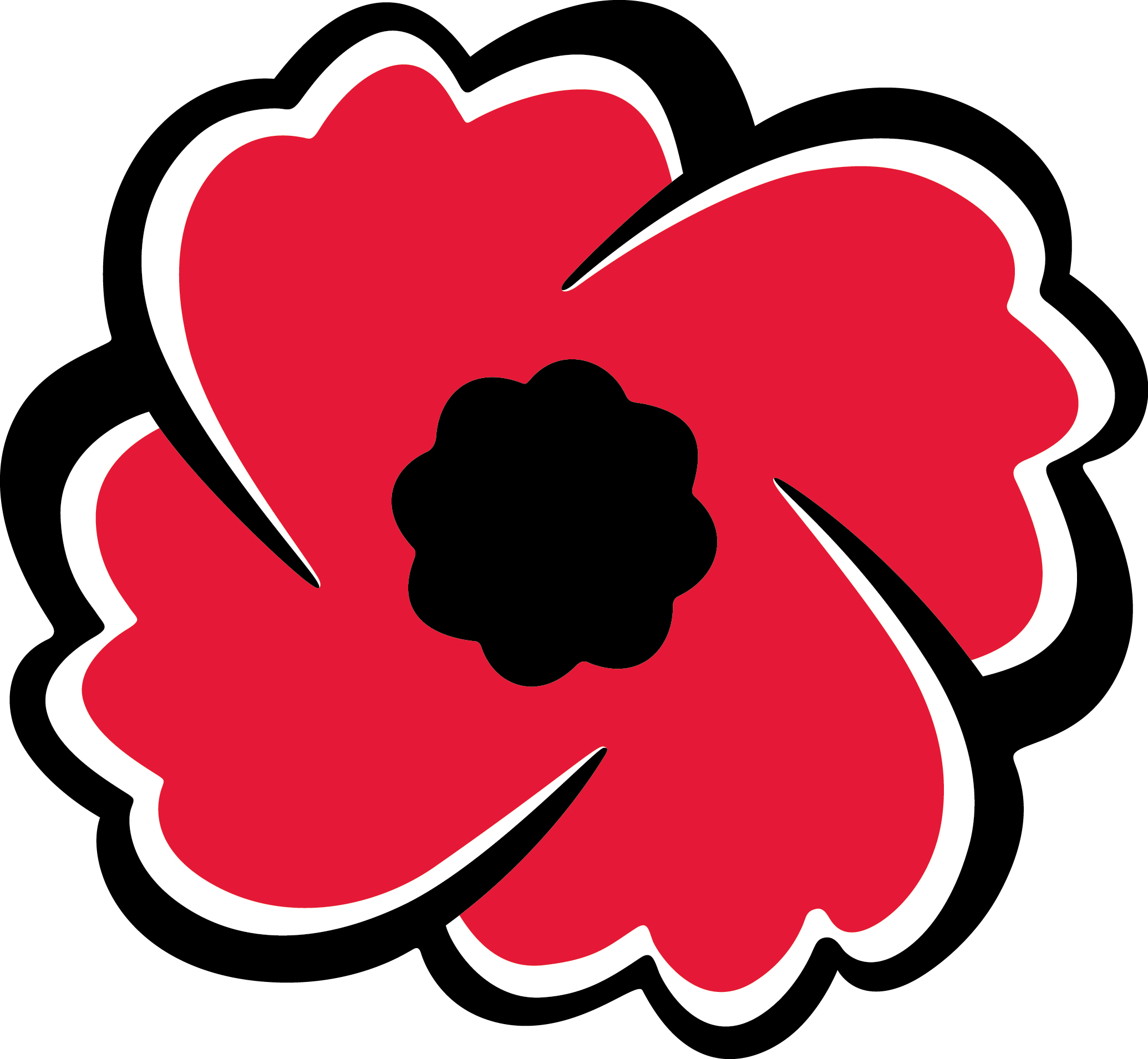 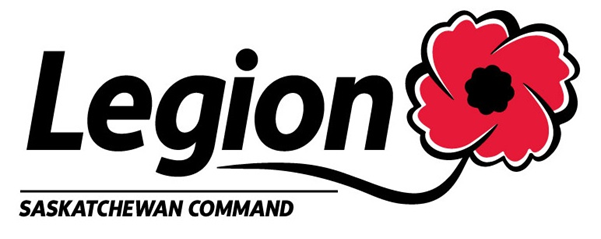 Responsibilities to your Deputy
Share all duties equally
Prepare them to take over
Empower them to learn
Organize all Events
Ensure they do not overlap
Communicate
Keep abreast of what is happening in the zone
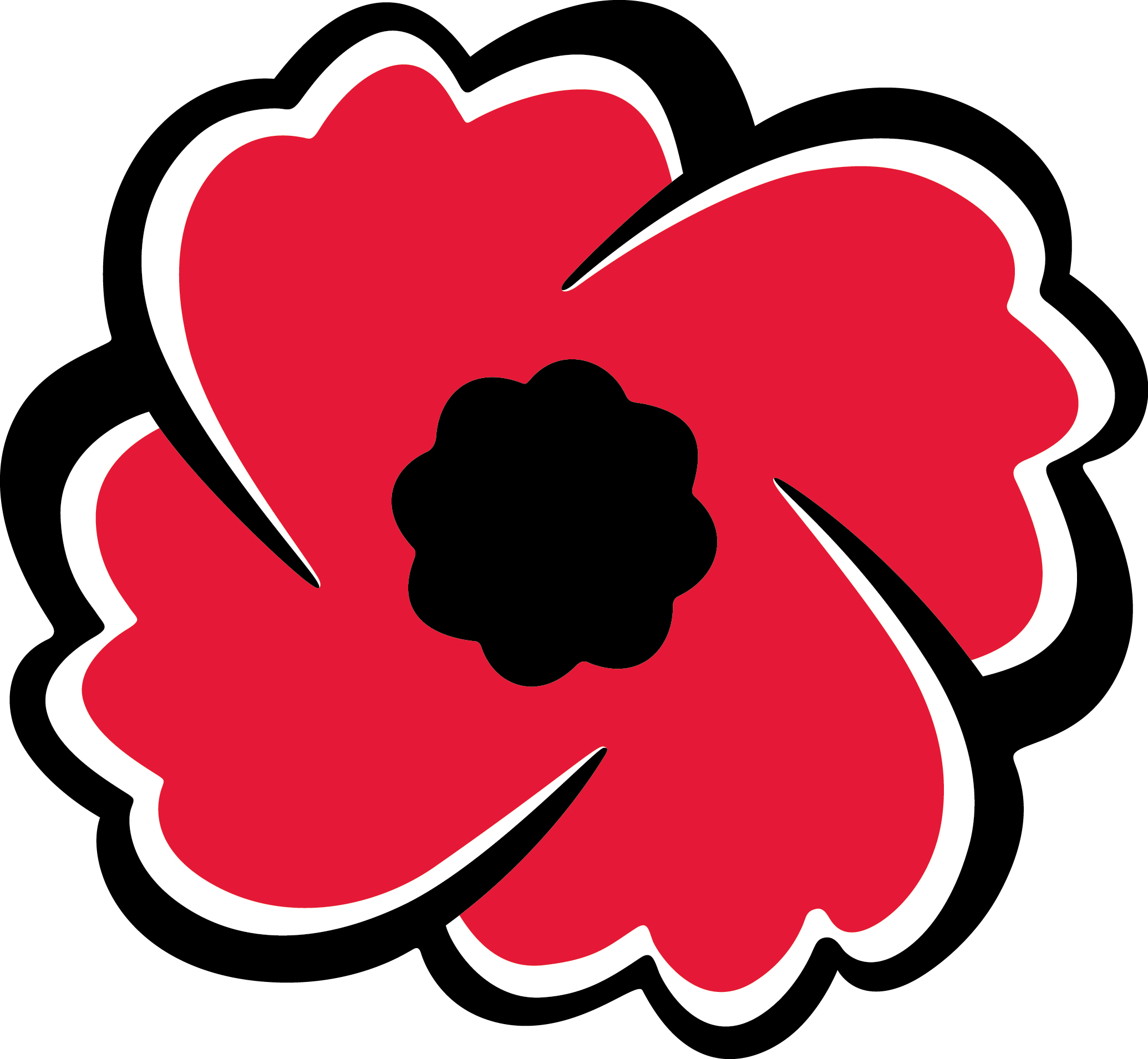 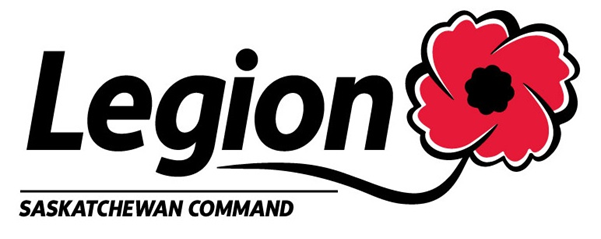 Responsibilities to your Branches
Introductions
Ensure they know who you are
Zone Commanders fund
Establish and report
Communicate
Be available and easy to communicate with
Brainstorming
Offer Assistance
Need Help?
Ask District Commander, Council, Command Office
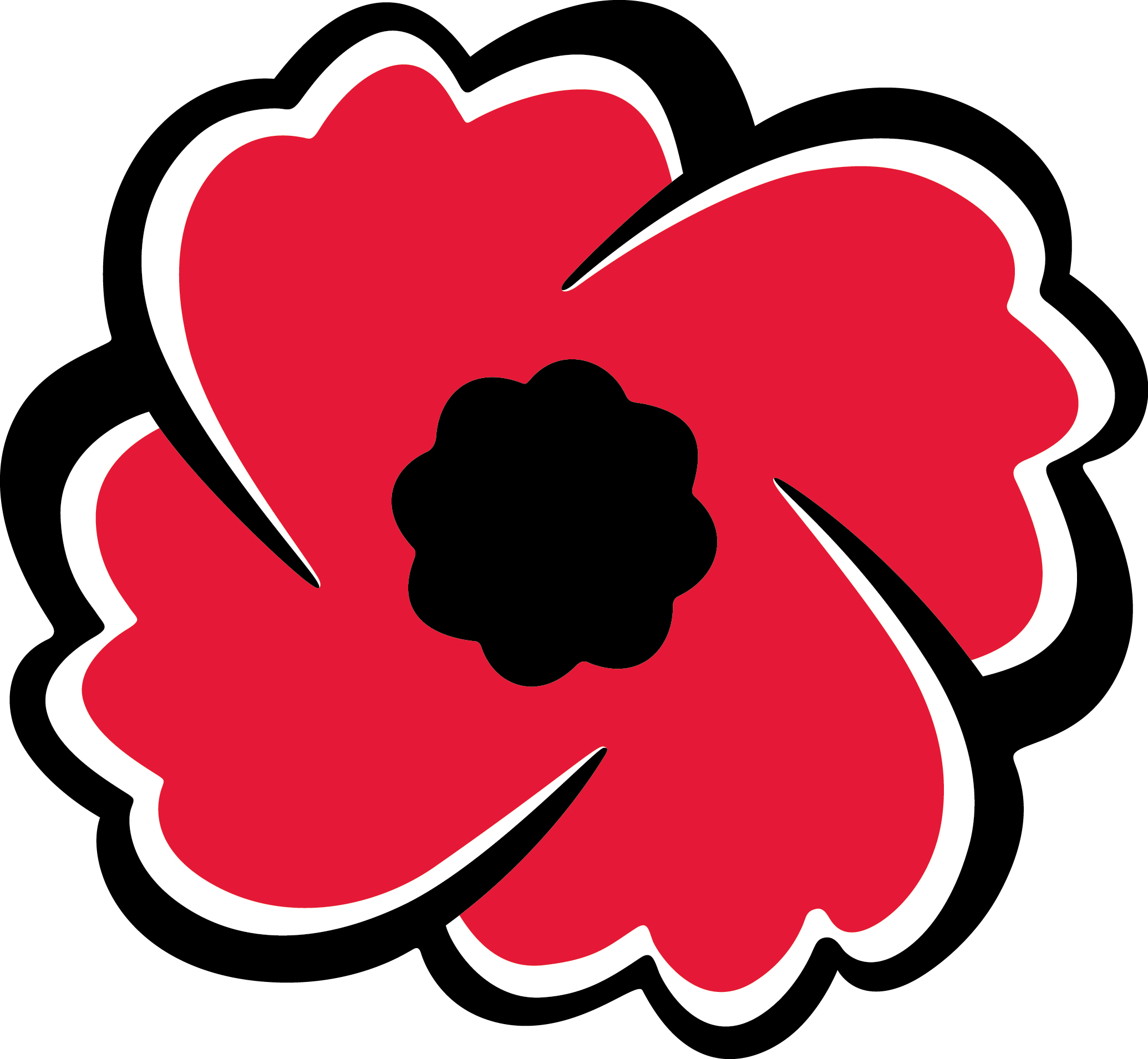 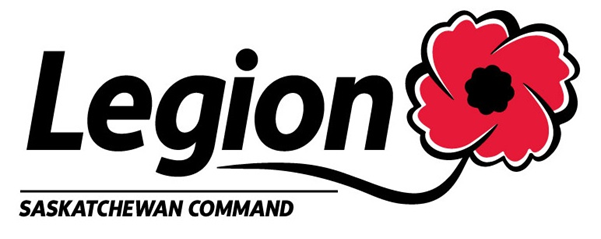 Branch Operations
Branch Organization
	- Branch Autonomy
	- Branch Executive
	- Committees
	

Other Resources:
Module 3 – Branch Management
Module 5 – How to conduct a meeting
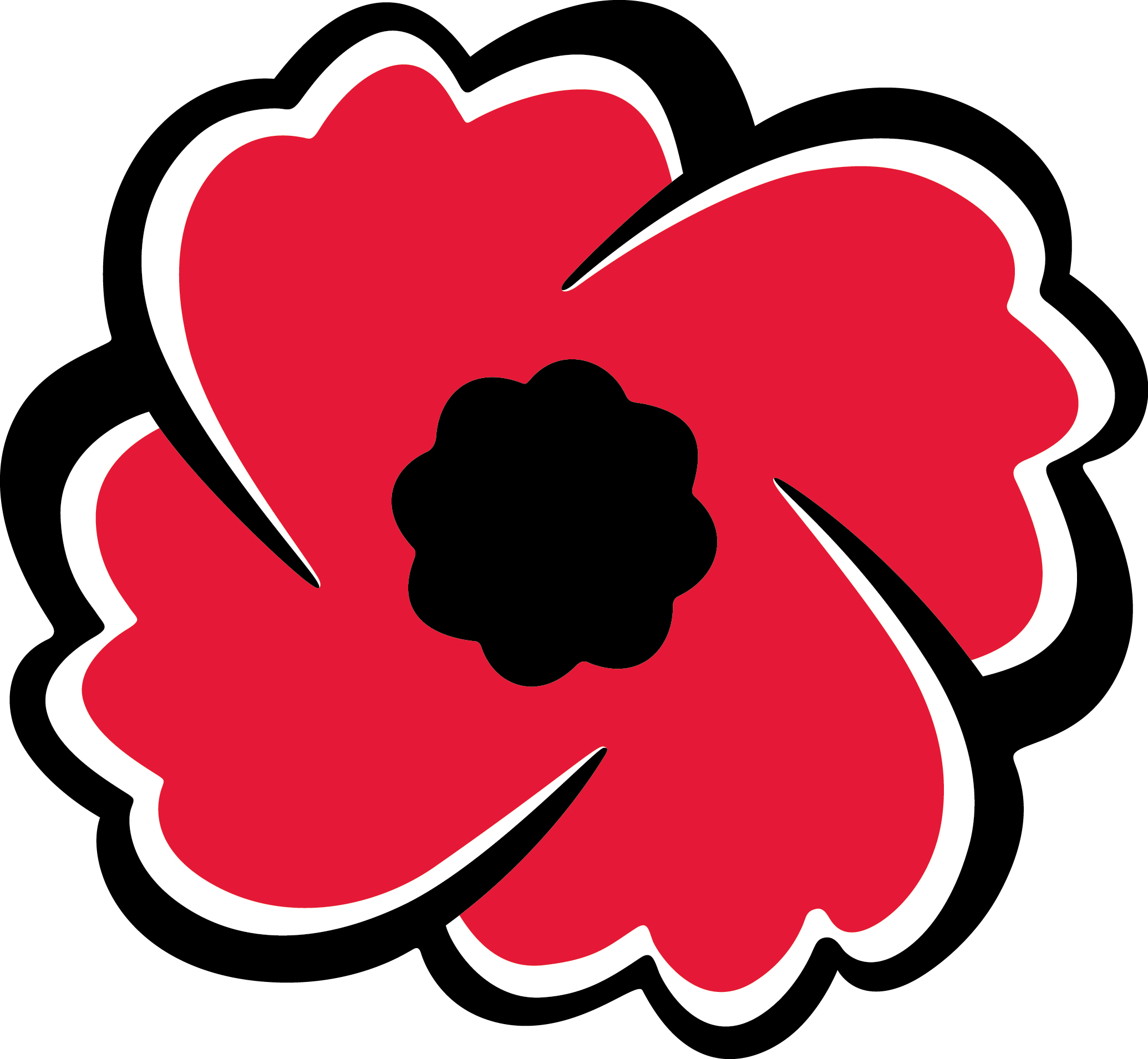 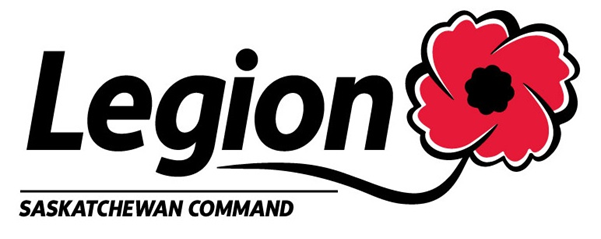 Branch Level Job Description
Common Branch Positions and Chairs.




Saskatchewan Command Brochures

Other Resources:
Module 1 – Job Description
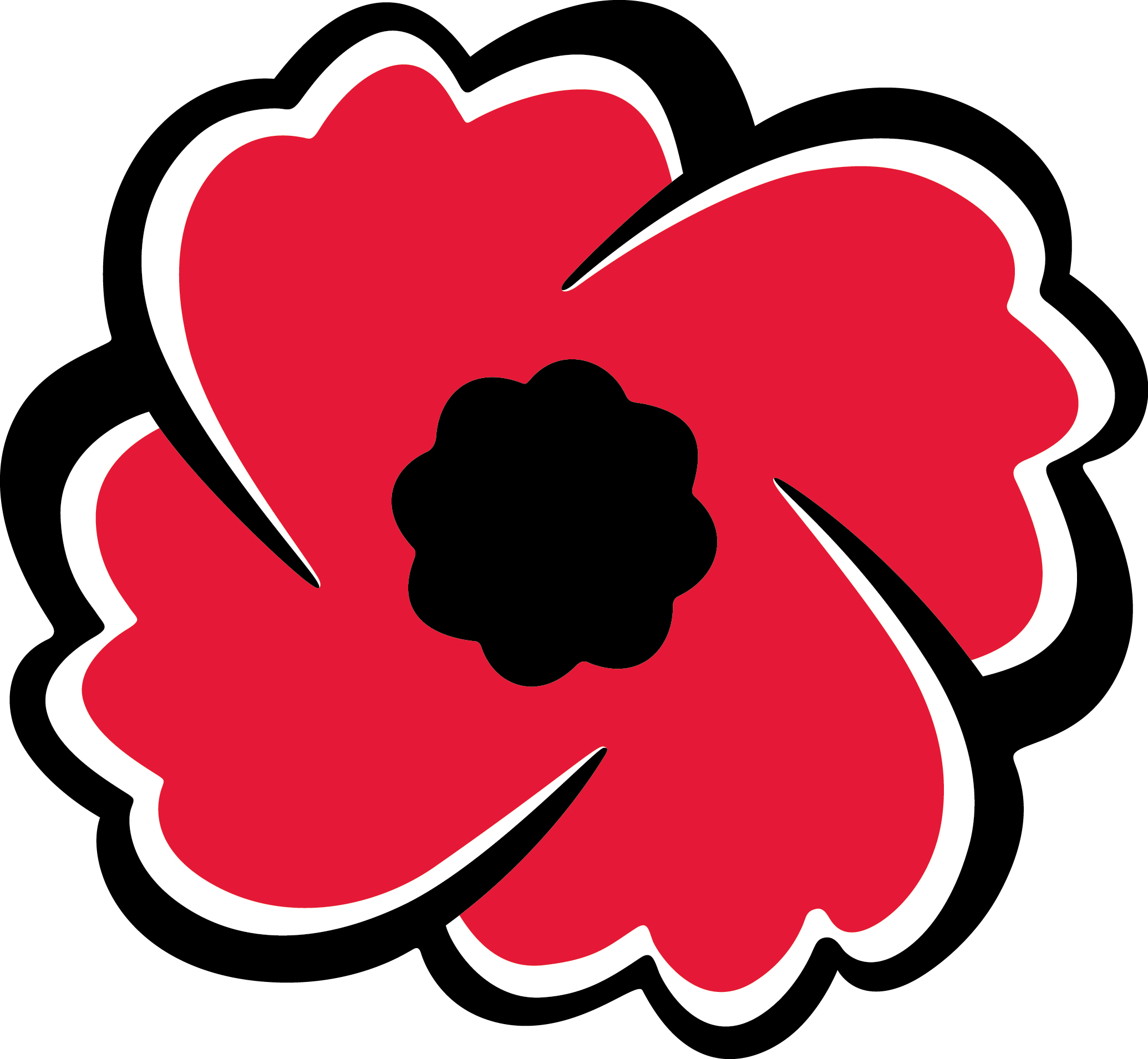 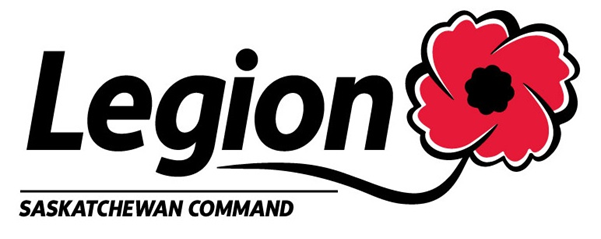 Branch Visits
Must be done each year
Expenses are paid for 1 visit per branch per year
Branch Visit Form is to be completed and sent to your District Commander along with your expense form
Note any problem areas and report on potential solutions. Seek advice when needed.
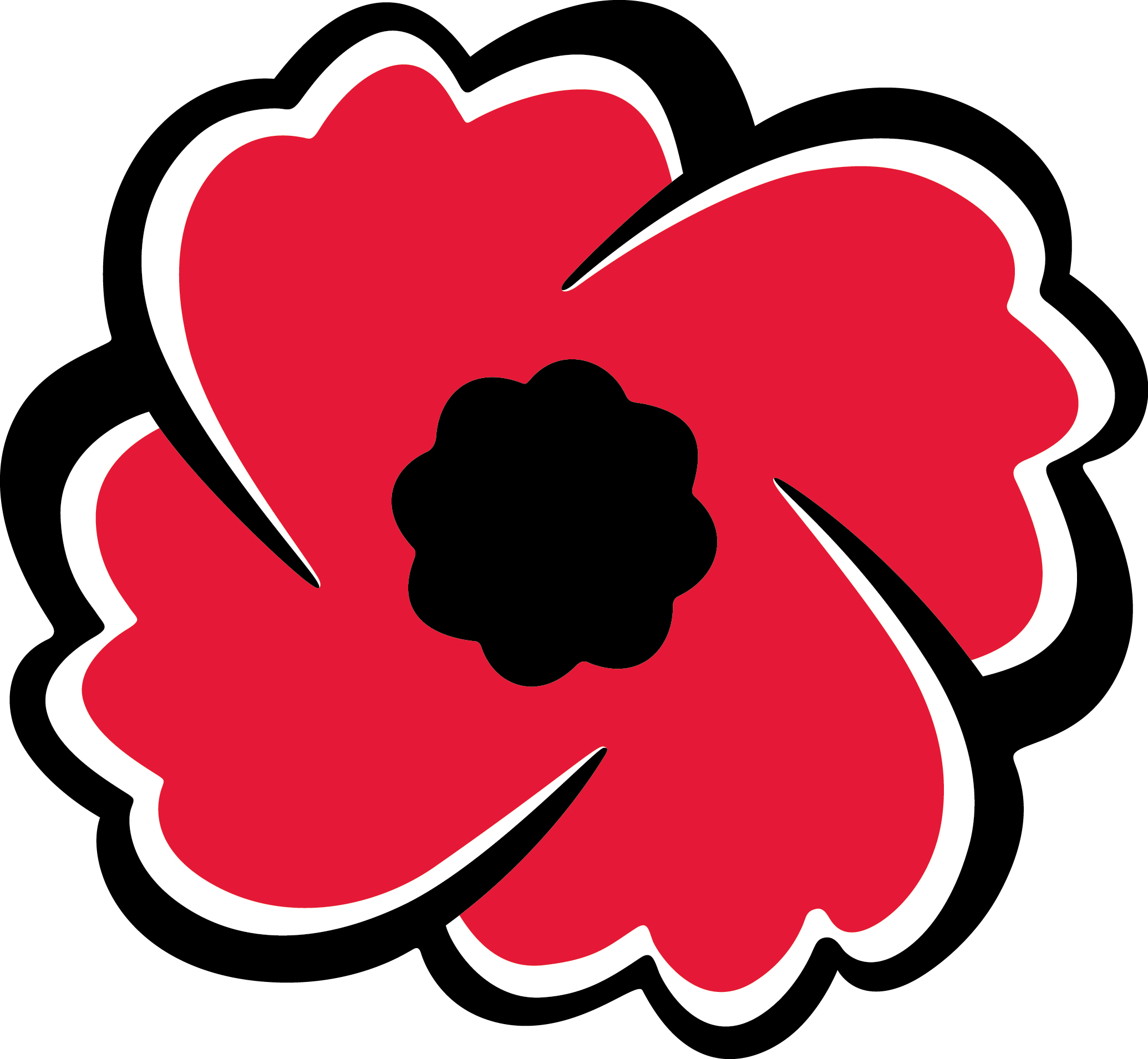 Branch Visits
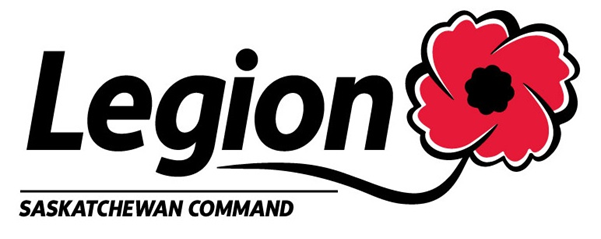 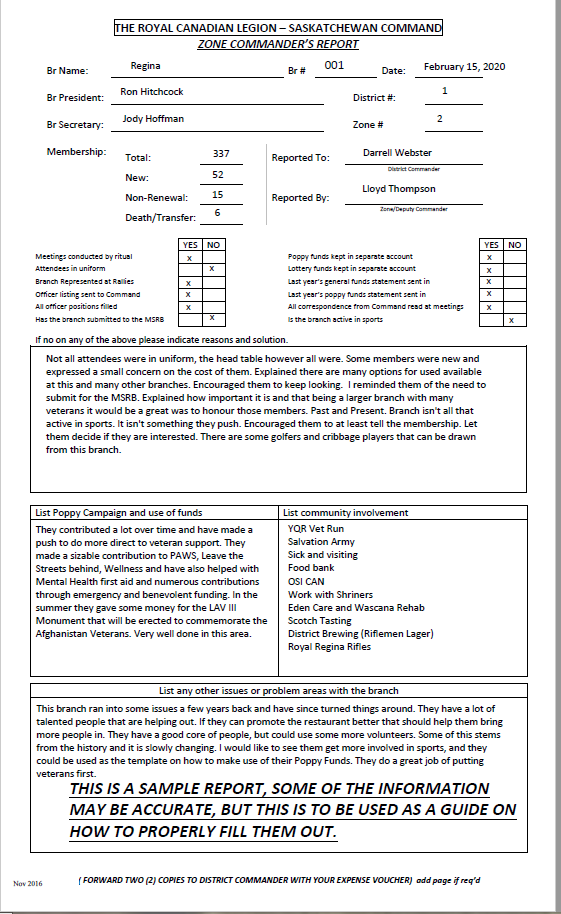 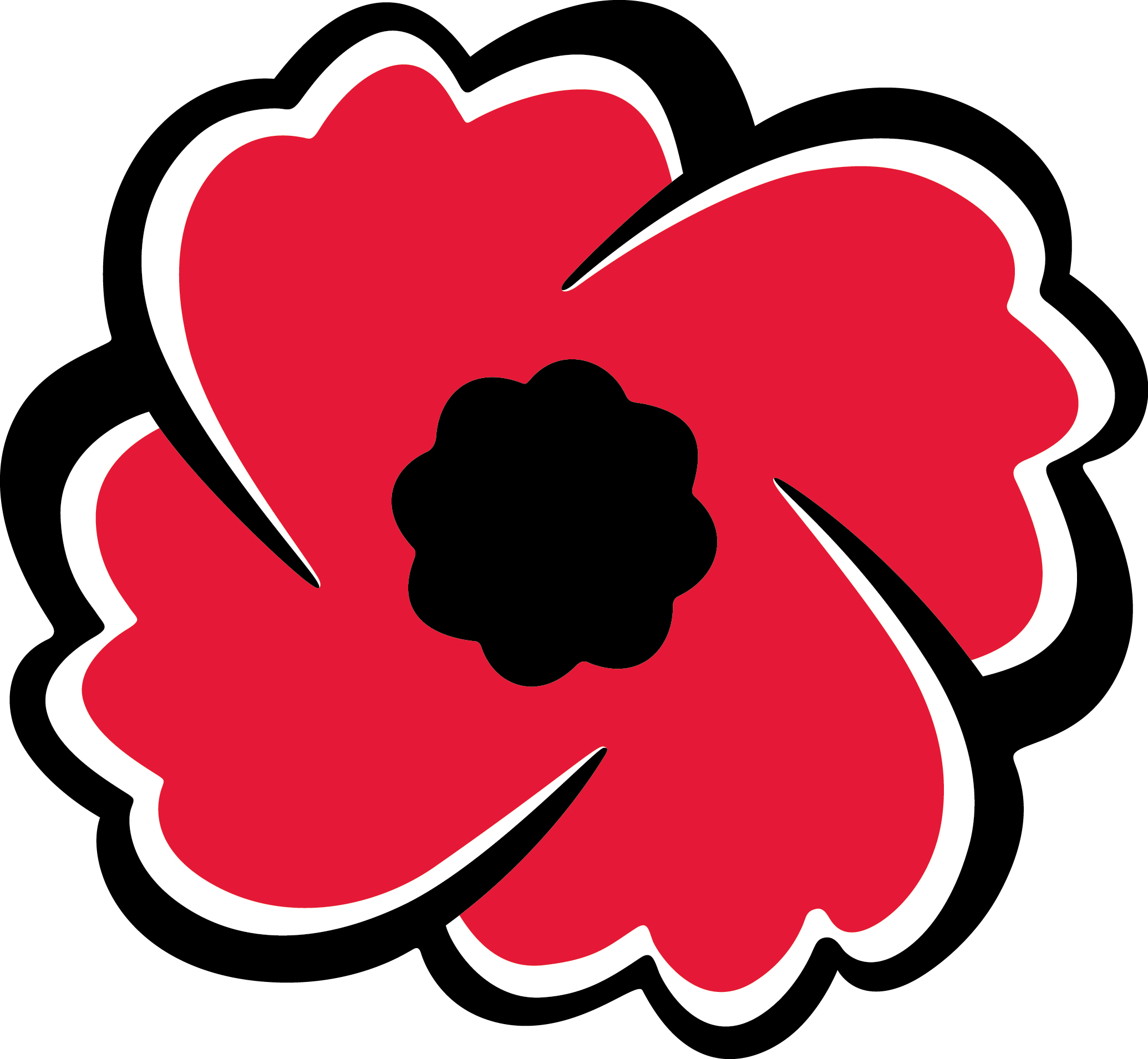 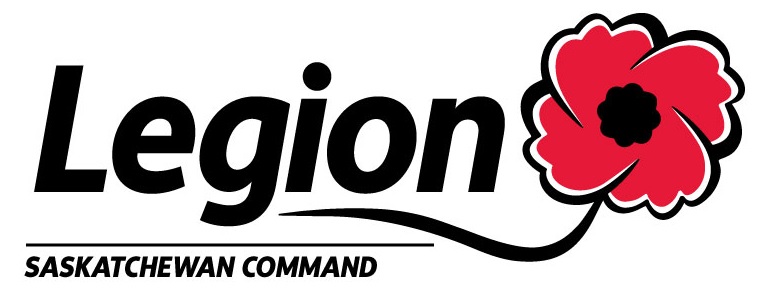 Conflict Management
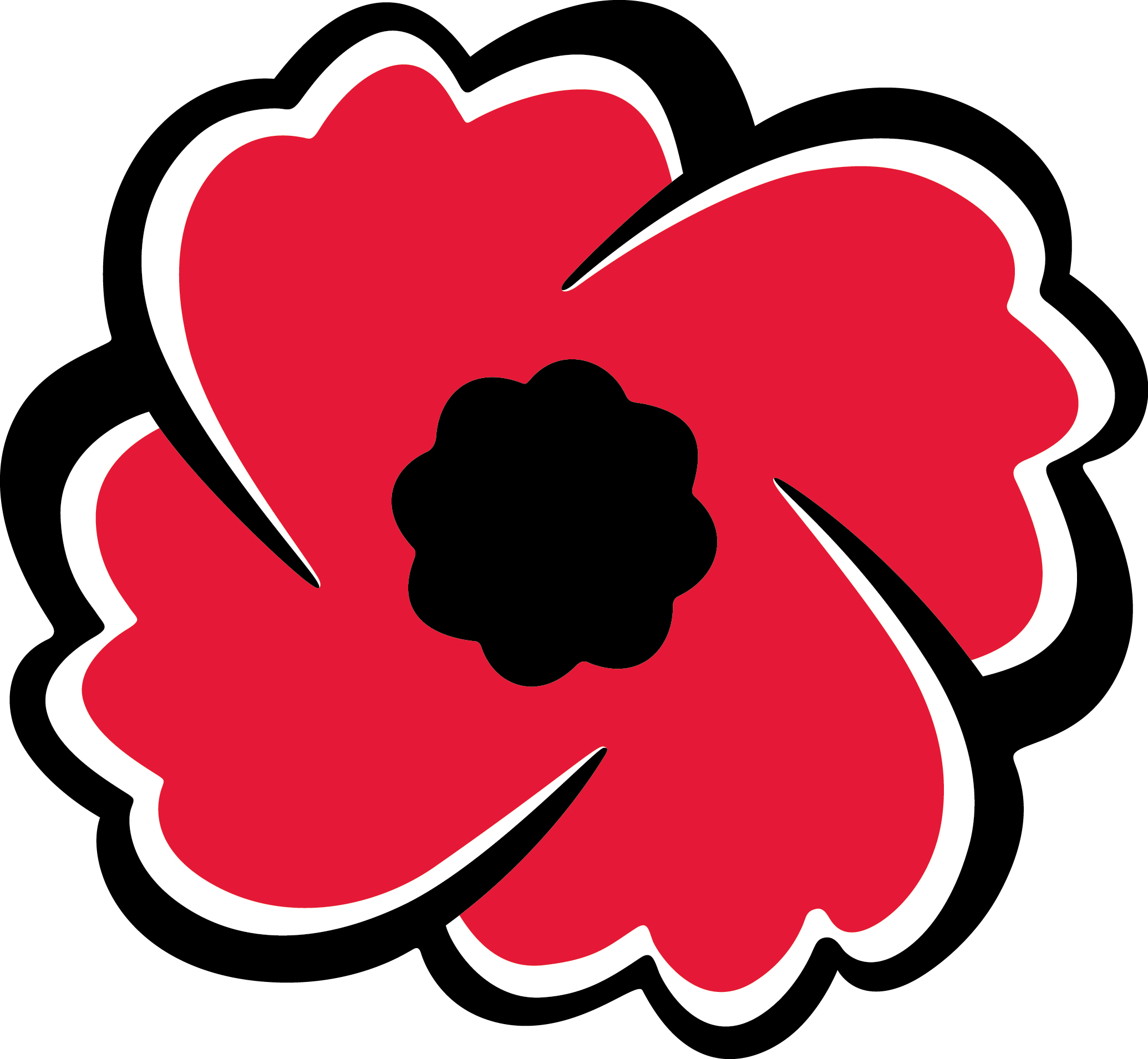 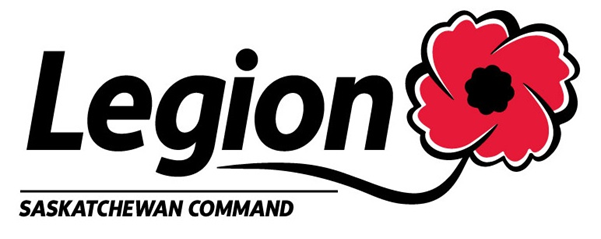 Conflict Management
Conflict is inevitable
Team effort to resolve
Resolution styles
Guiding principals



Other Resources:
Module 6 – Listening and Interpersonal Skills
Module 4 – Public Relations and Outreach
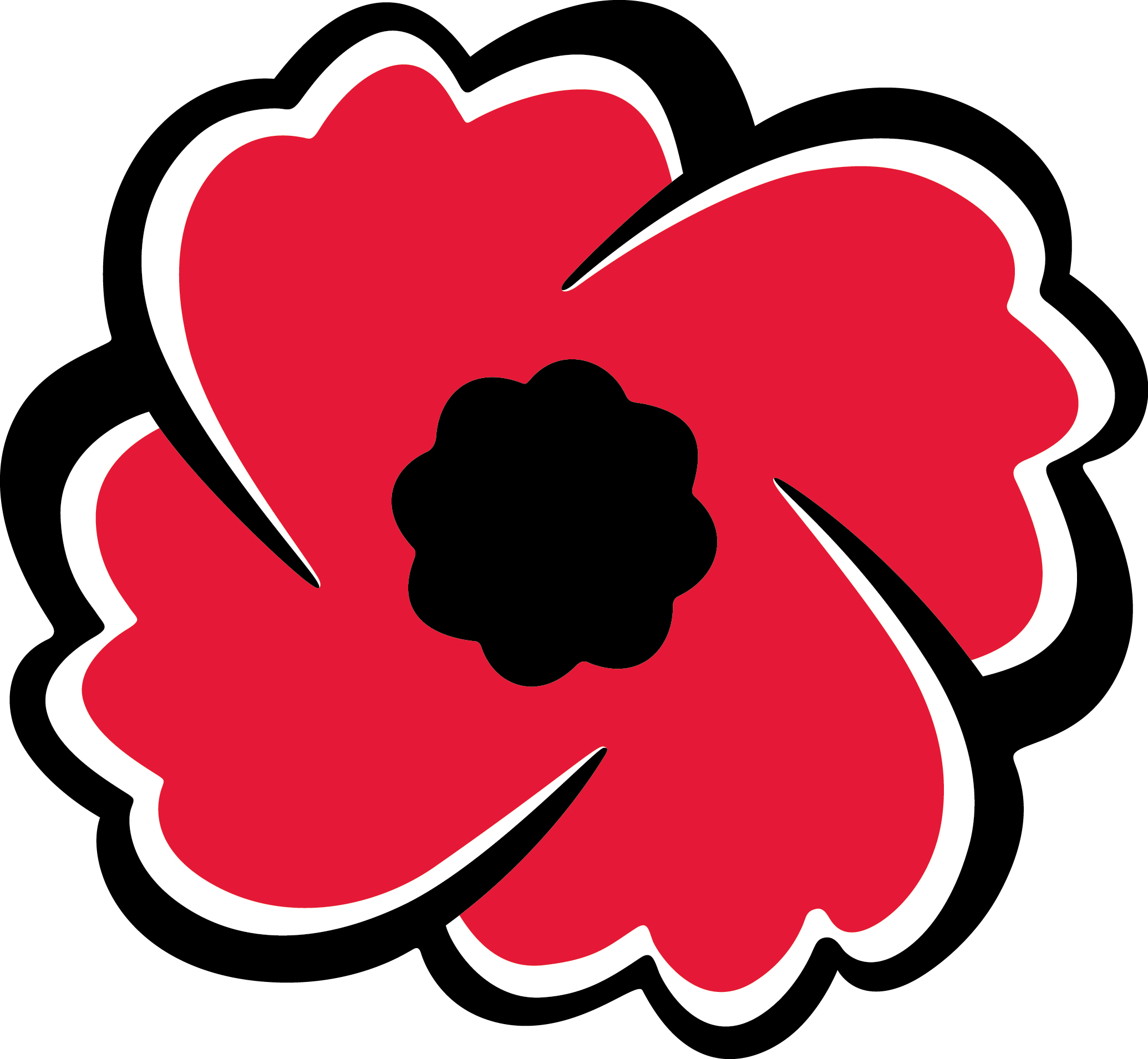 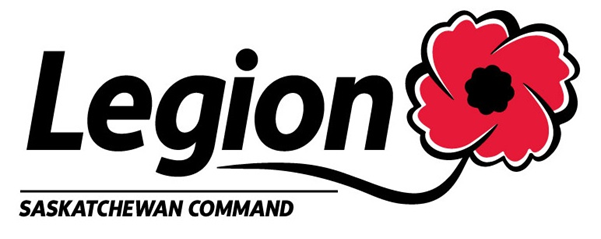 Conflict Management
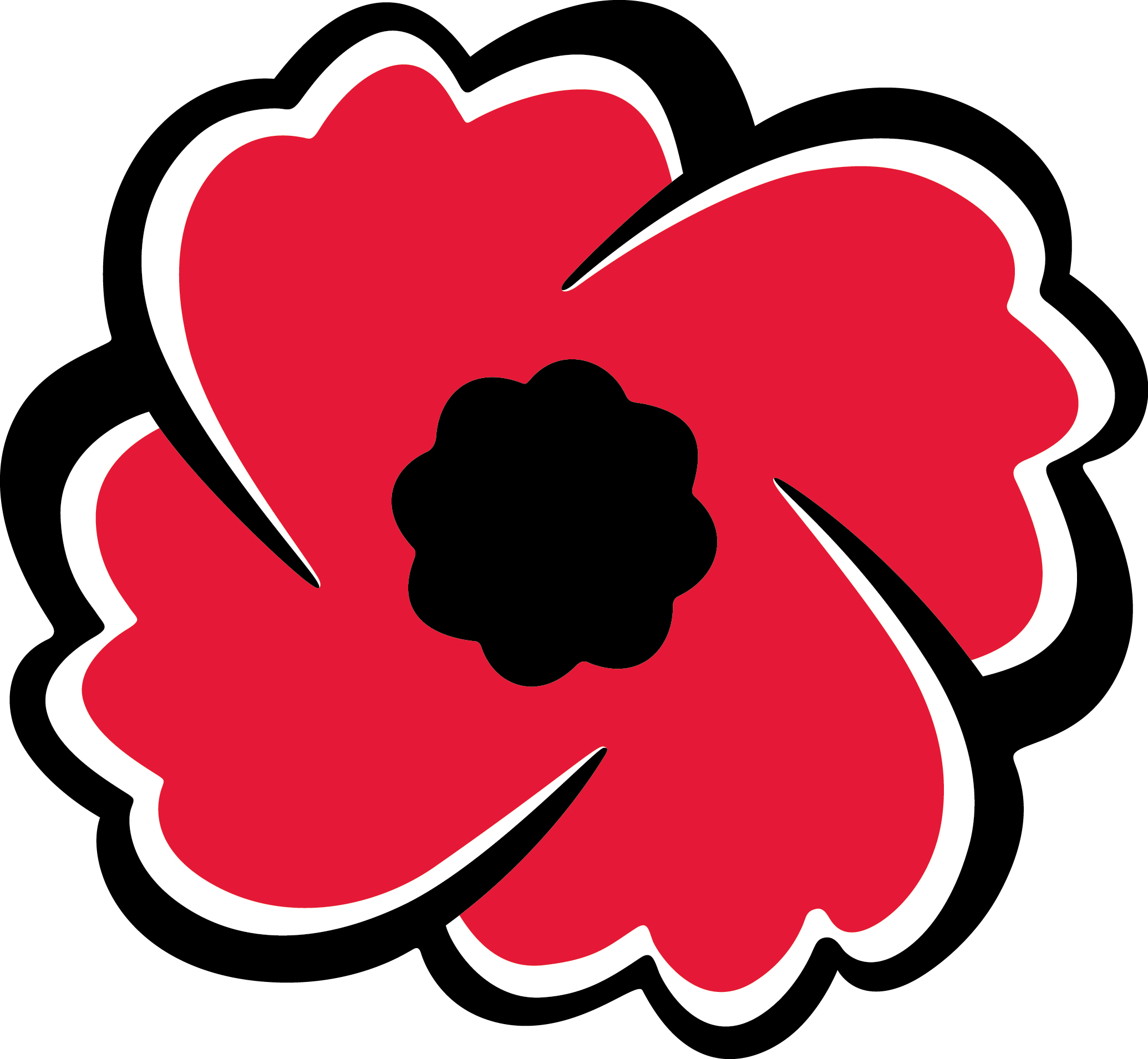 Conflict Resolution Styles
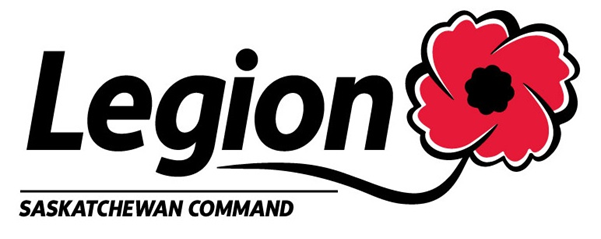 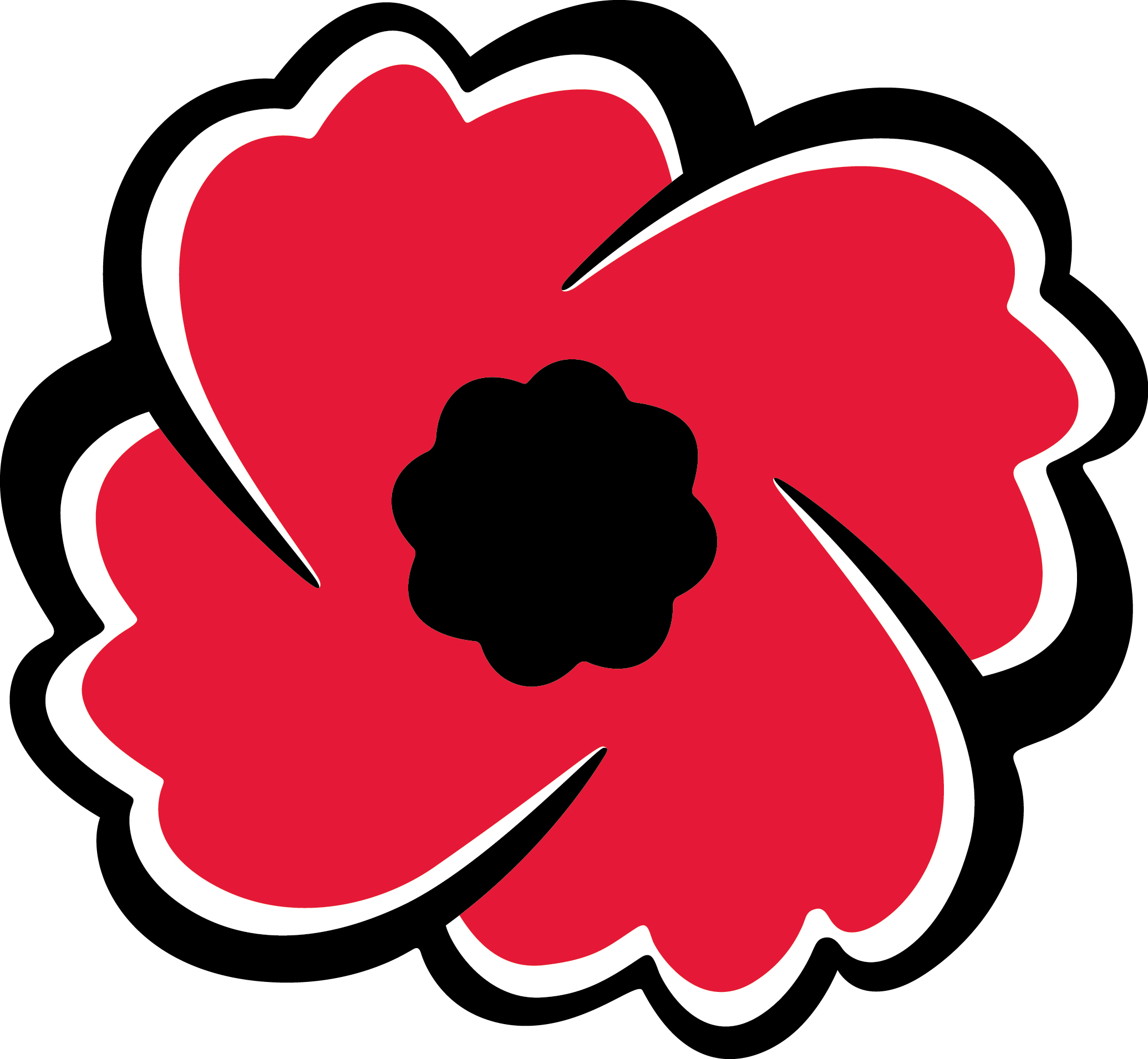 Guiding Principles
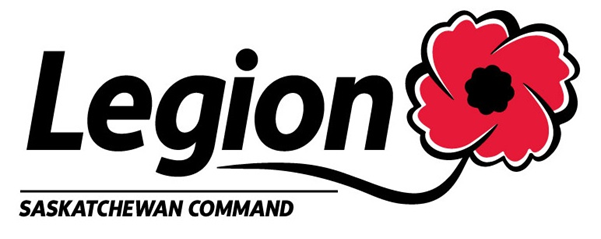 Preserve Dignity and Self Respect
Listen with Empathy
Don’t Expect to Change Others’ Behavioral Style
Express Your Independent Perspective
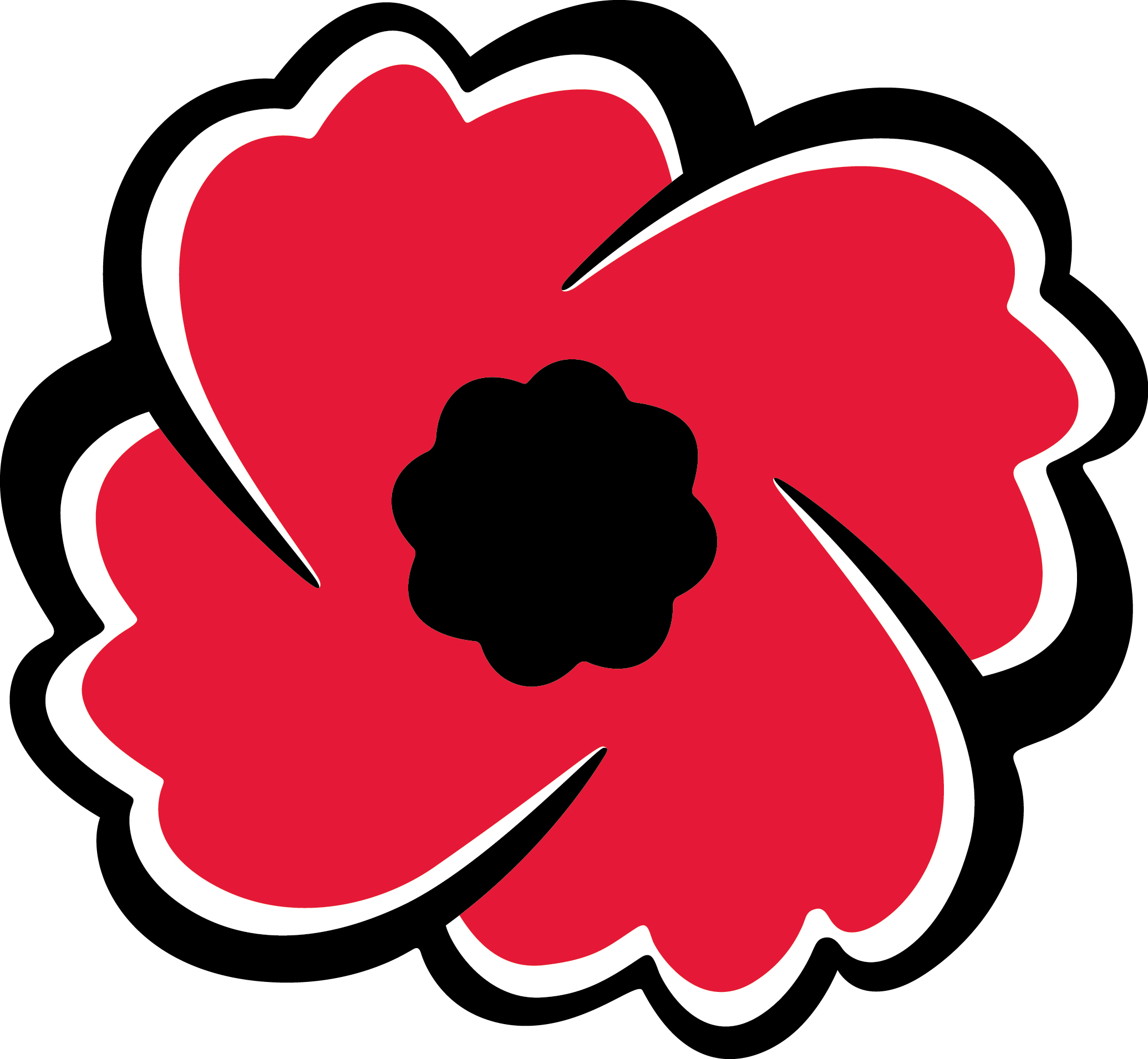 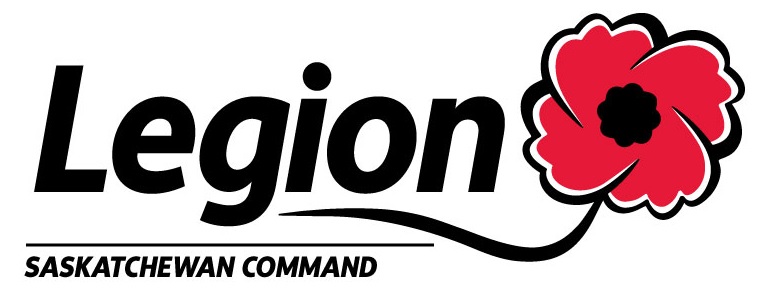 Communication
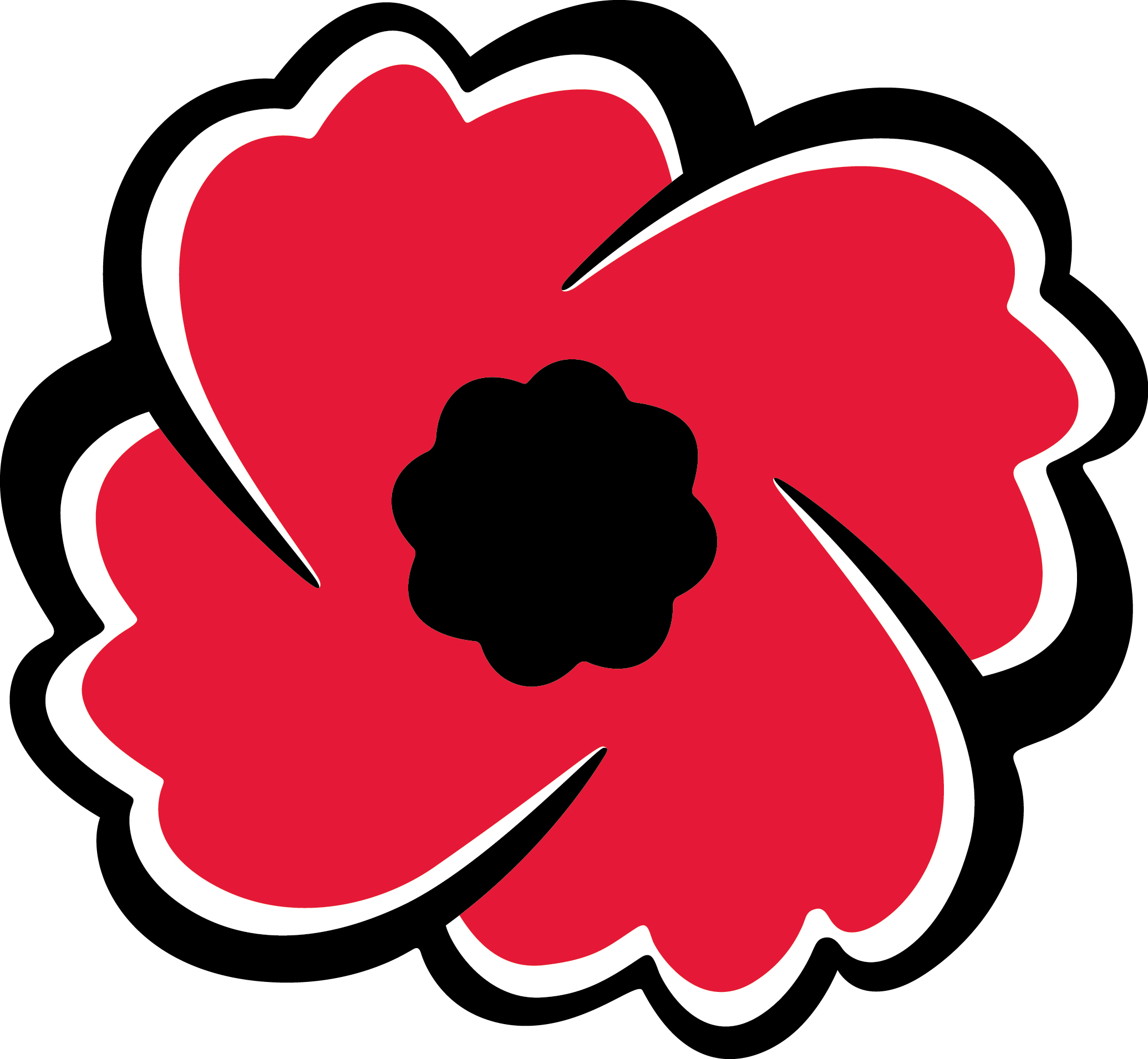 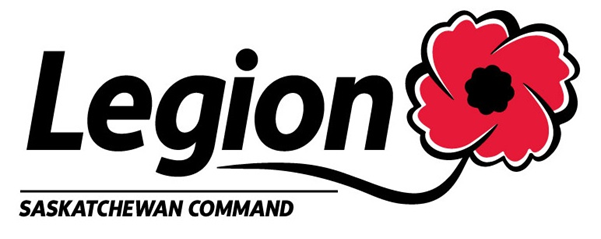 Communication
Online Portal
Emails
Correspondence

Other Resources:
Module 6 – Listening and Interpersonal Skills
Module 4 – Public Relations and Outreach
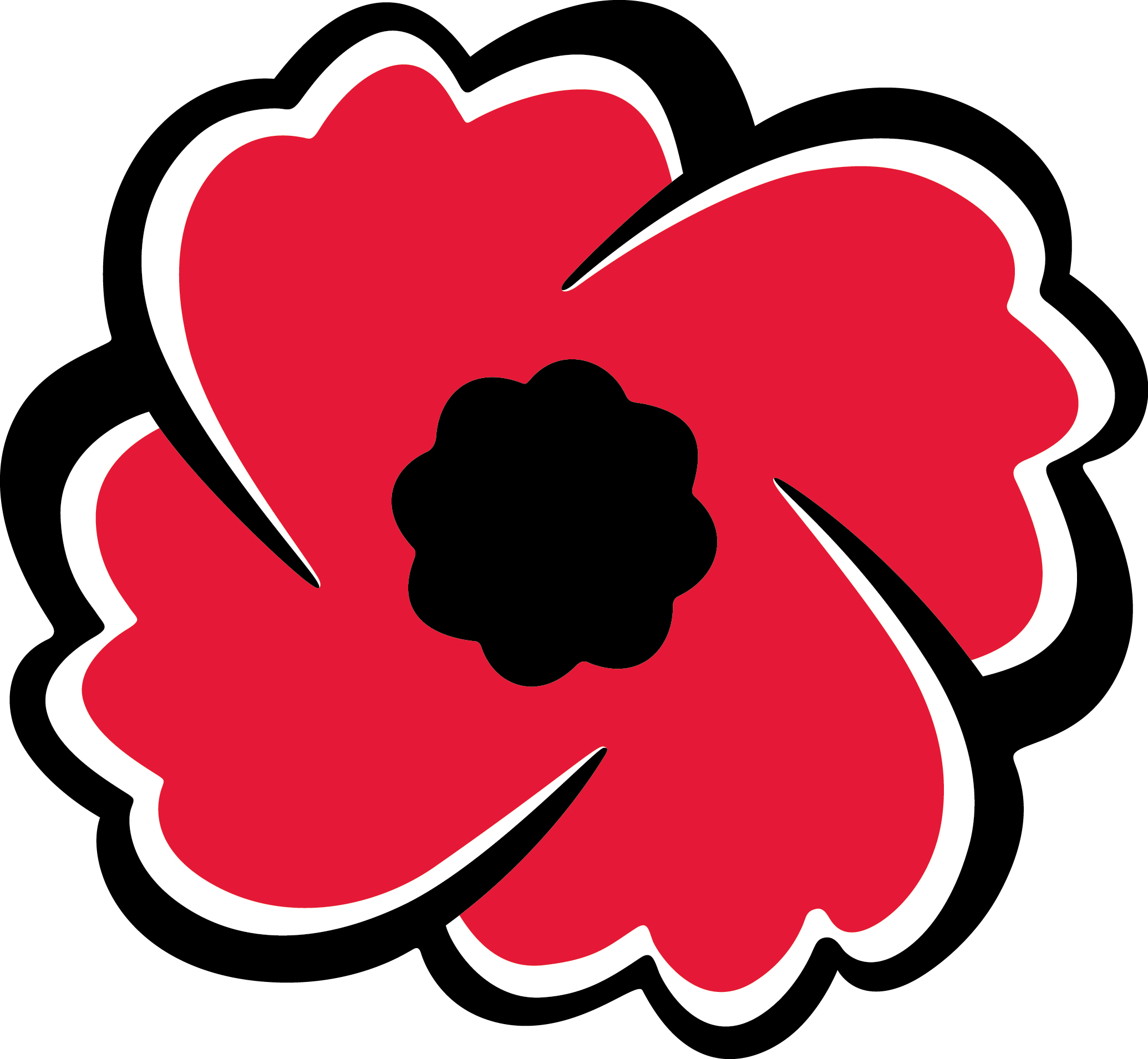 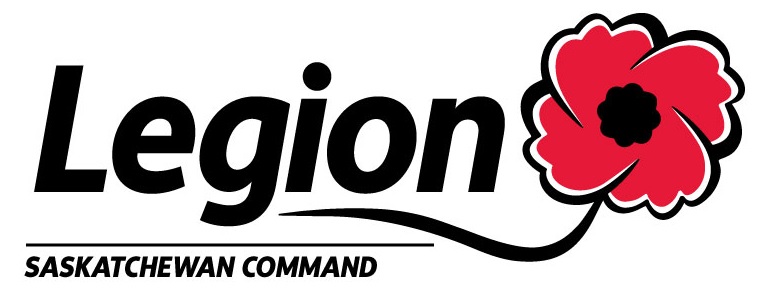 Sports
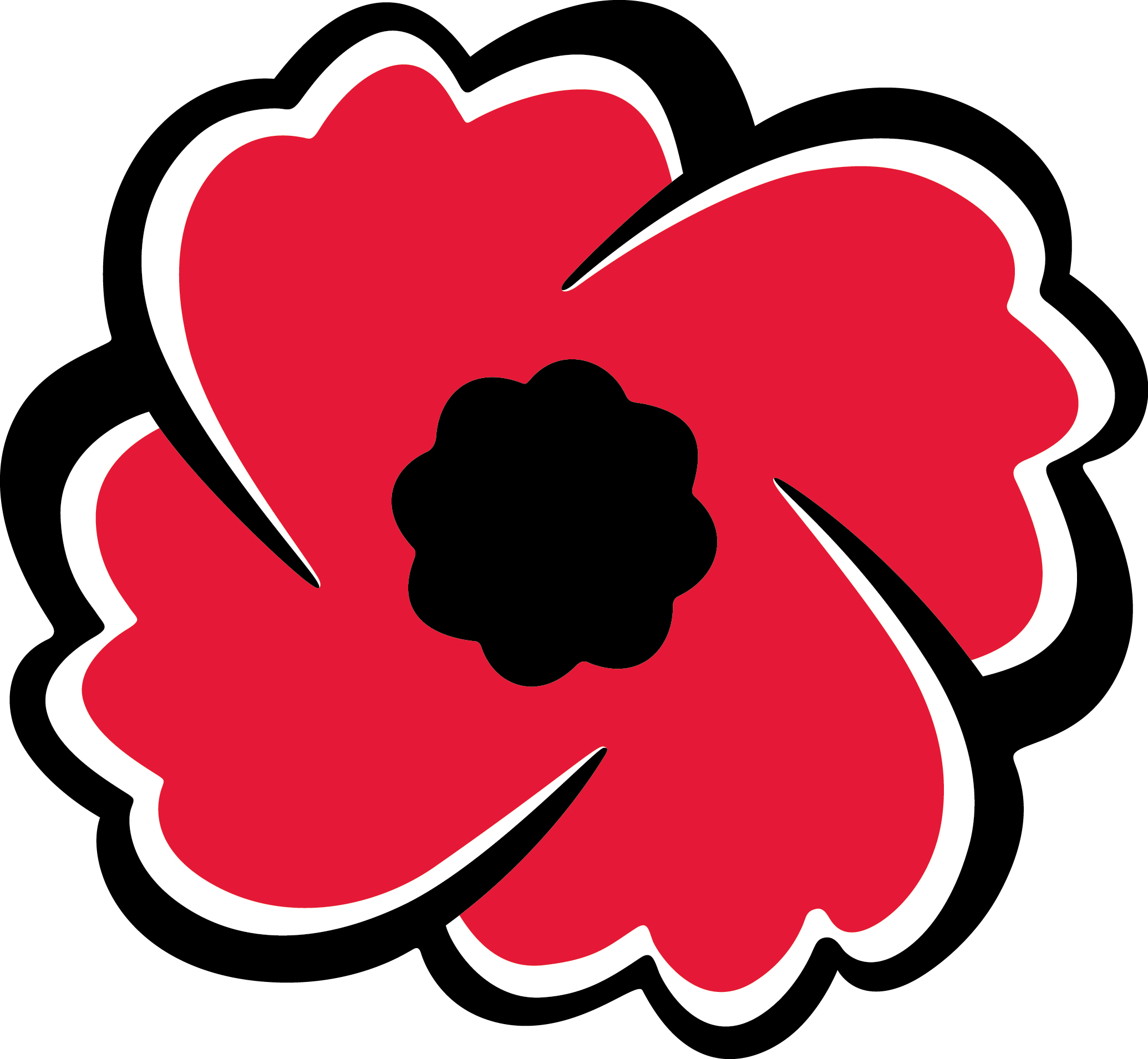 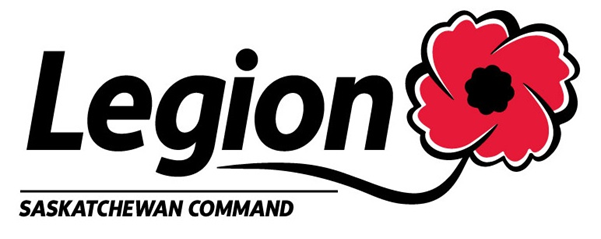 Sports
Comradery
Provincial Committee and changes 
Provincial Events
General Guide for running an event
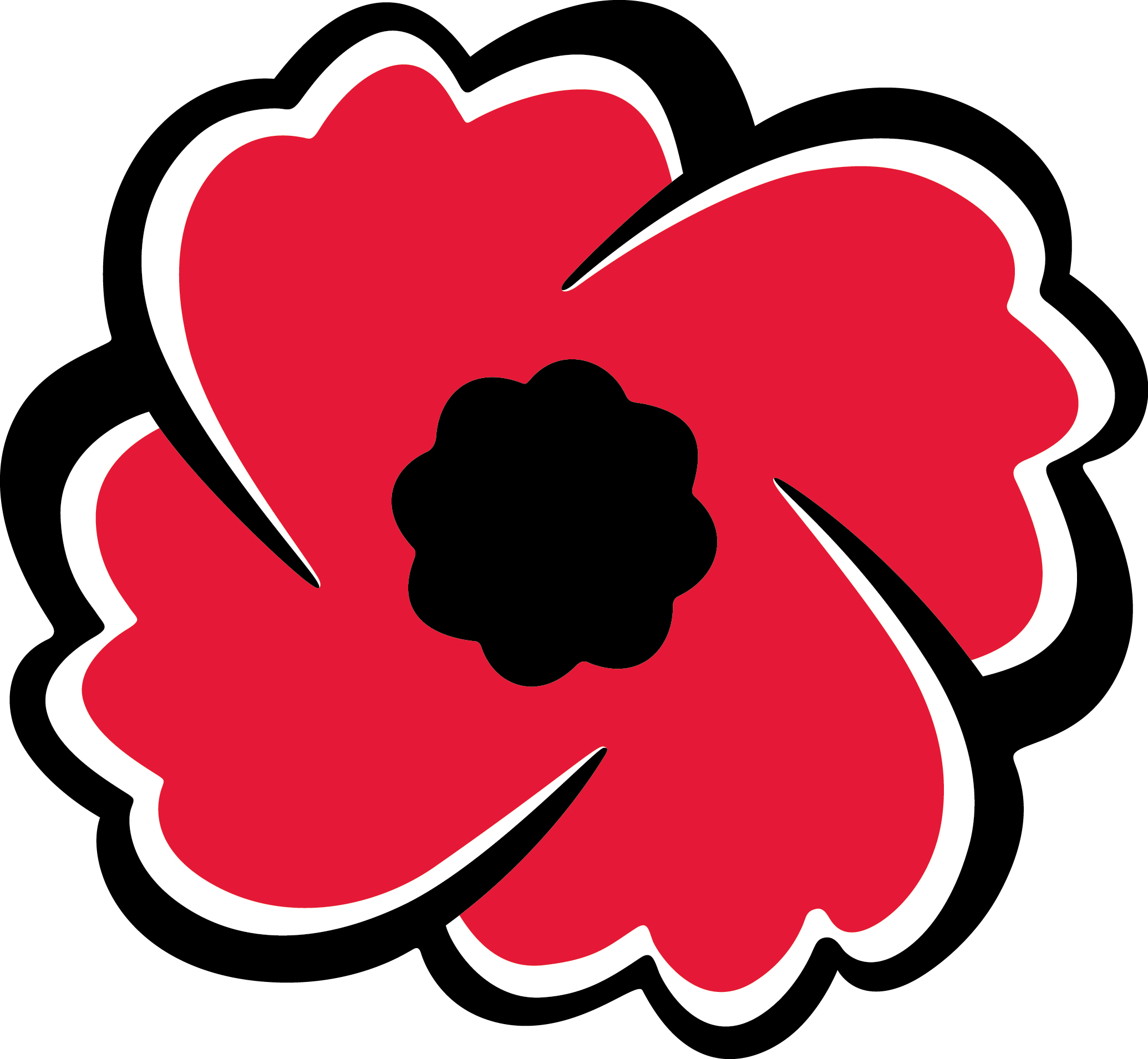 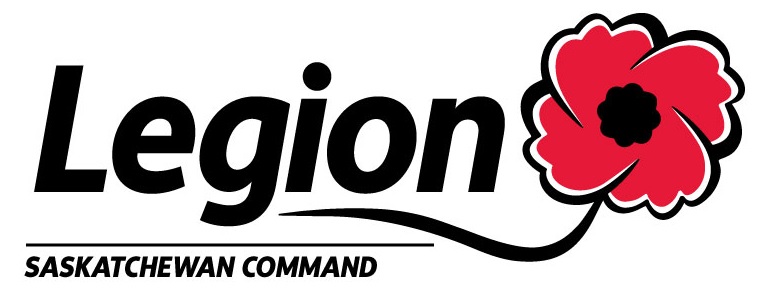 Membership
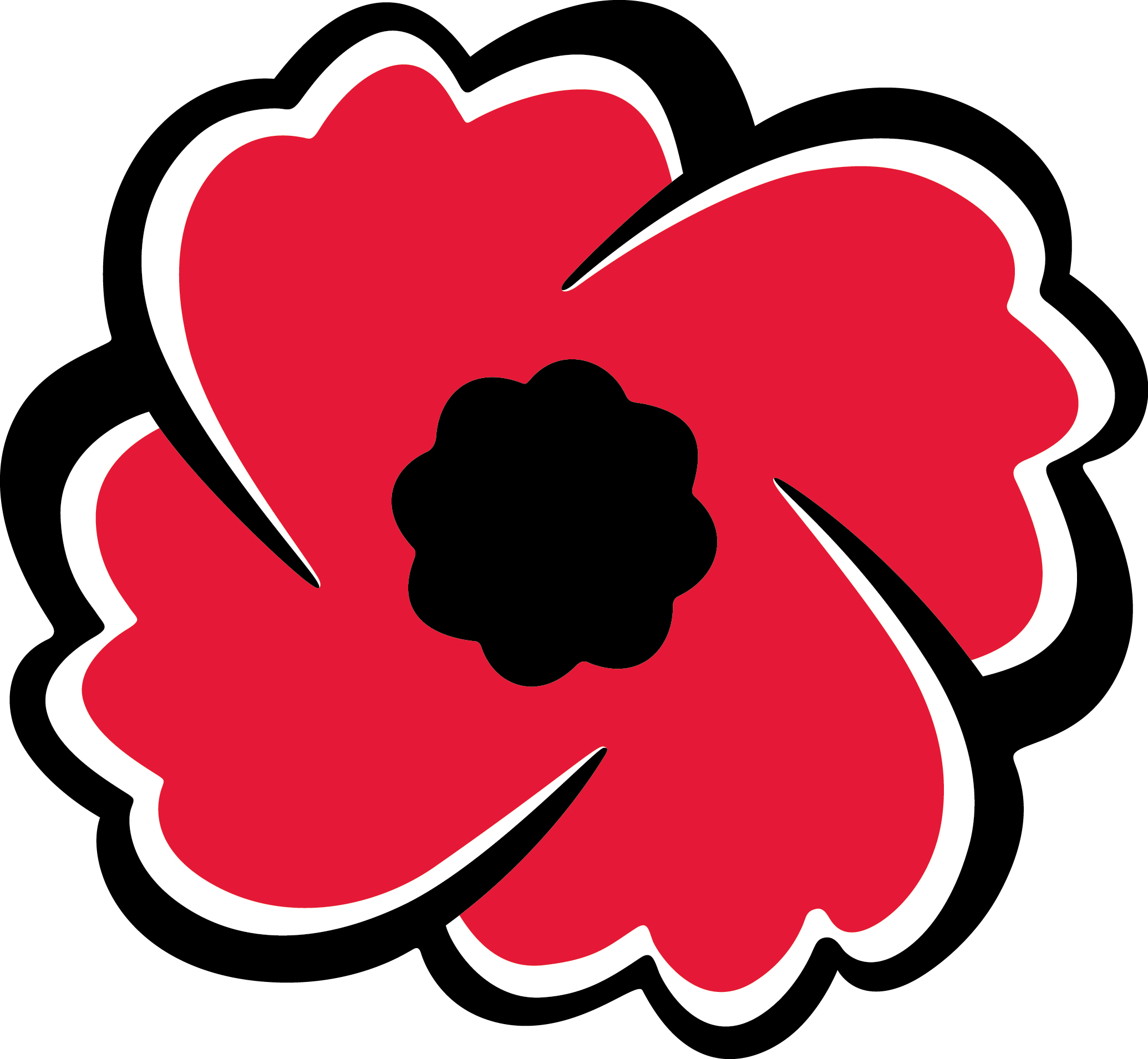 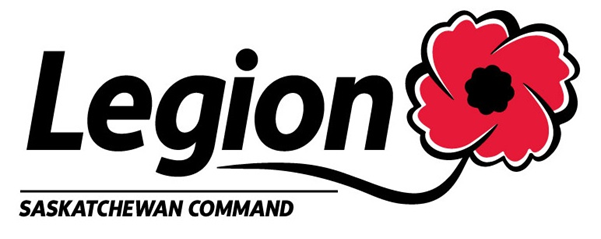 Membership
Importance of Membership
Membership Concerns and Solutions
Membership Awards
Branch Renewal Strategy
Branch Hospitality Program


Other Resources
     Module 8 – Honours and Awards Protocol
     Module 9 – Legion Orientation
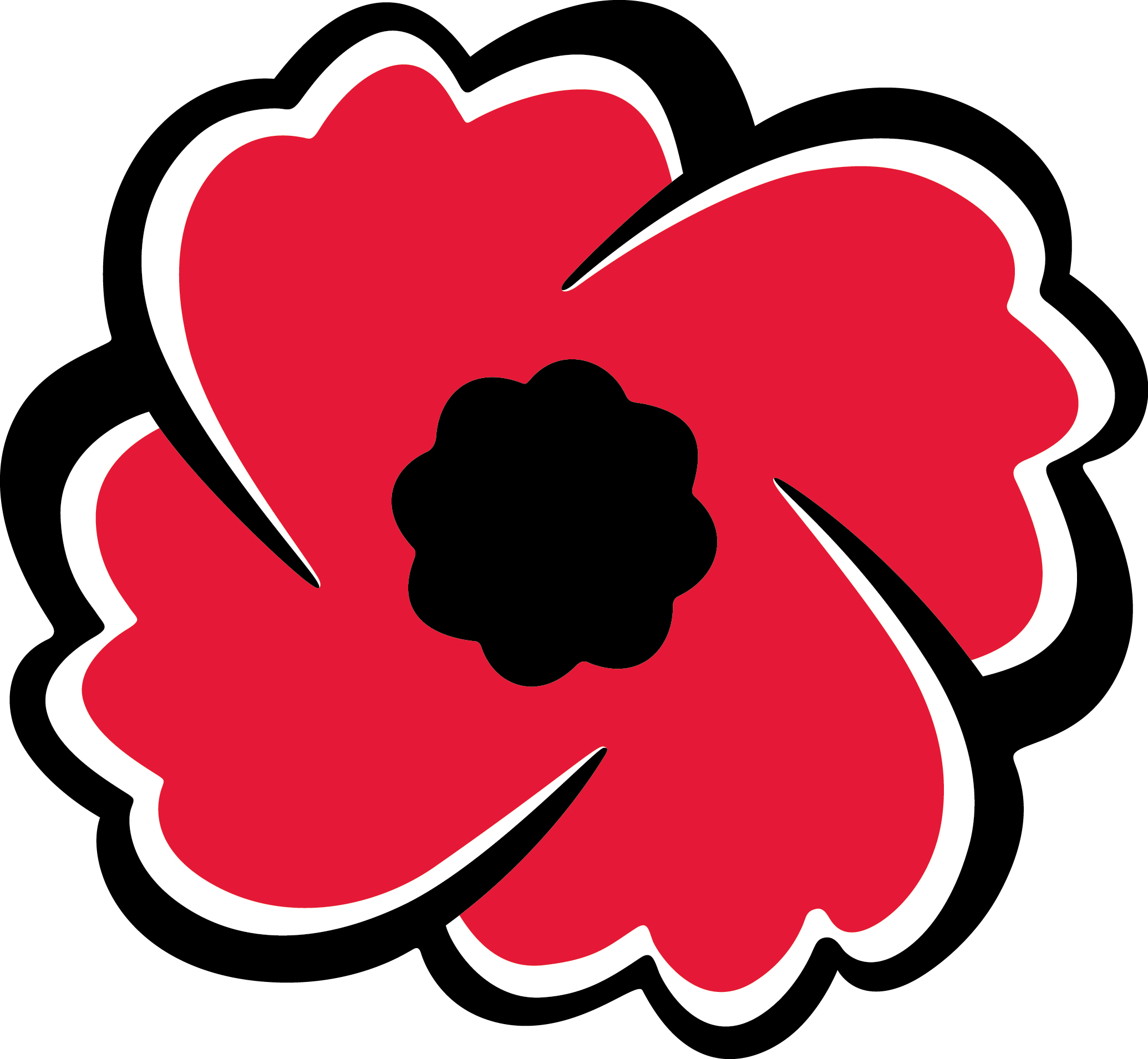 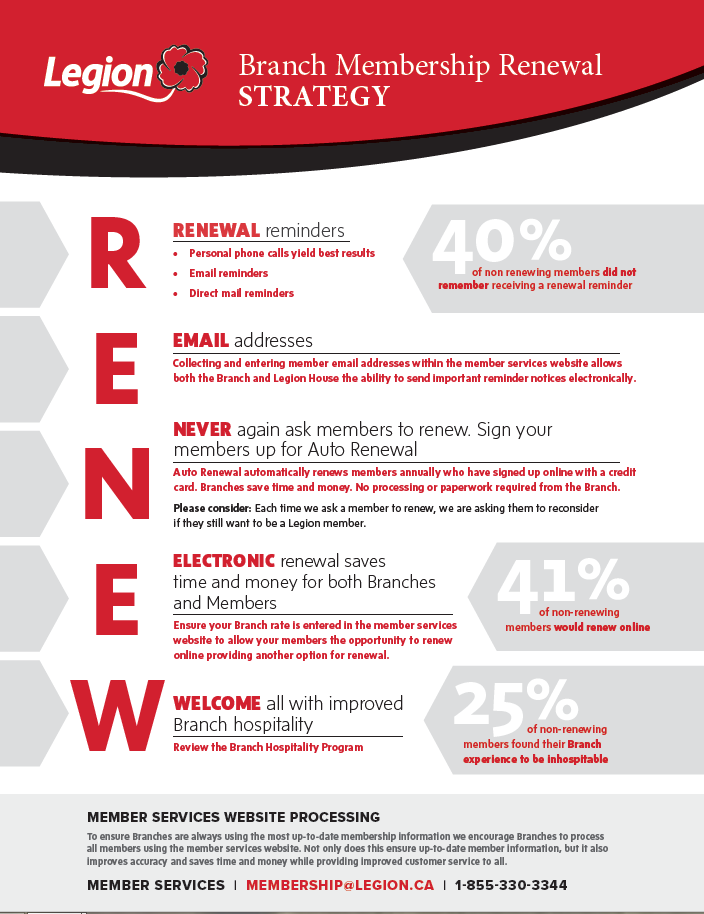 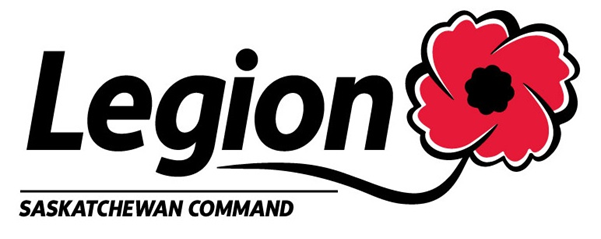 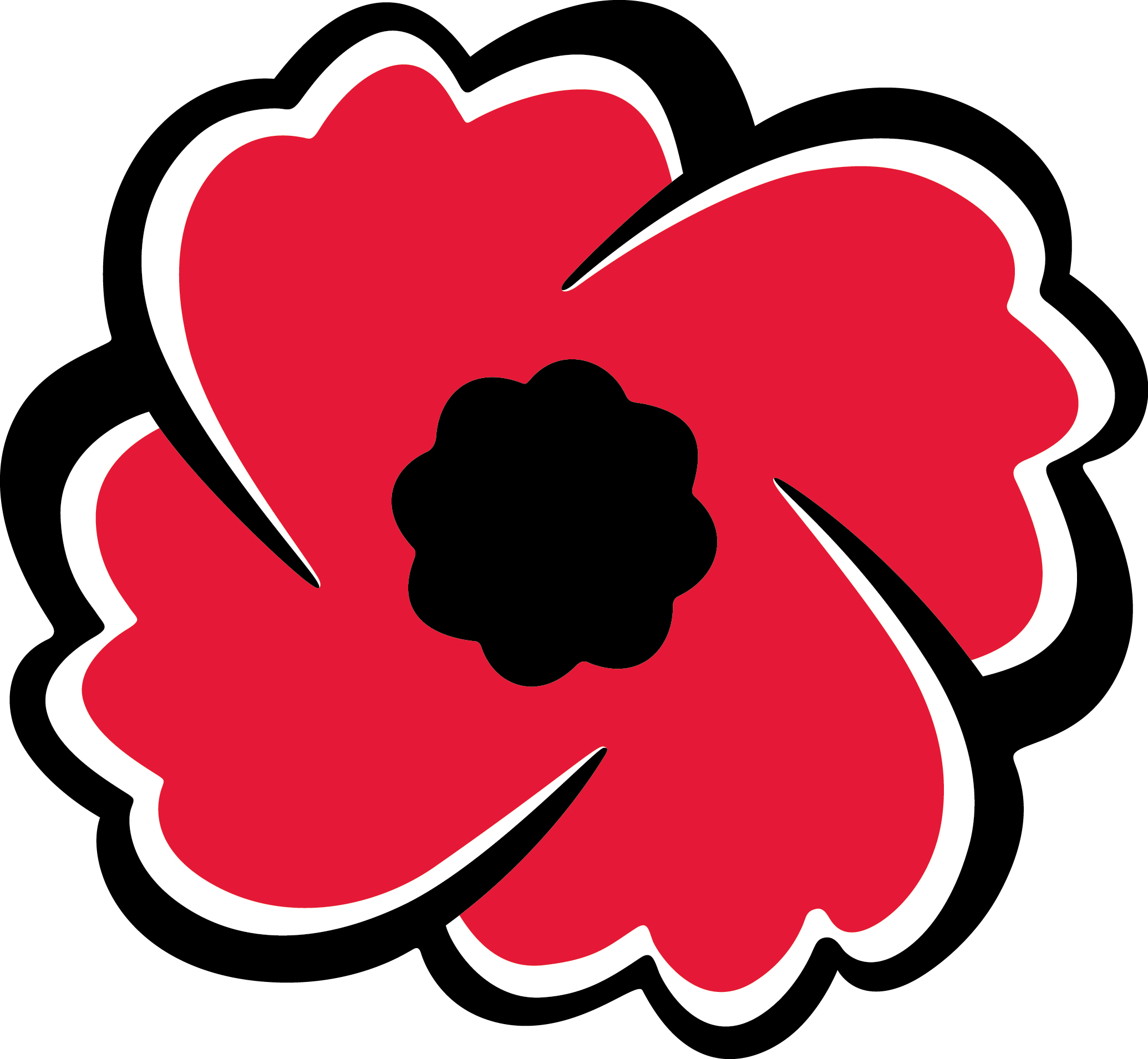 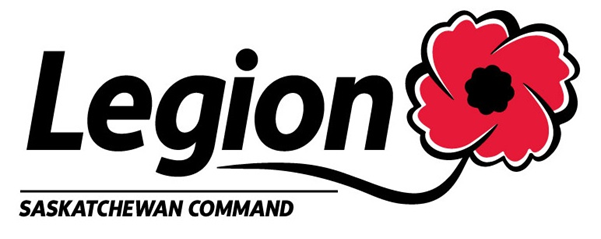 S.E.R.V.I.C.E.
S-mile
E-nquire
R-emember
V-ery nice to see you
  I -ntroduce
C-onnect
E-ntice to Join
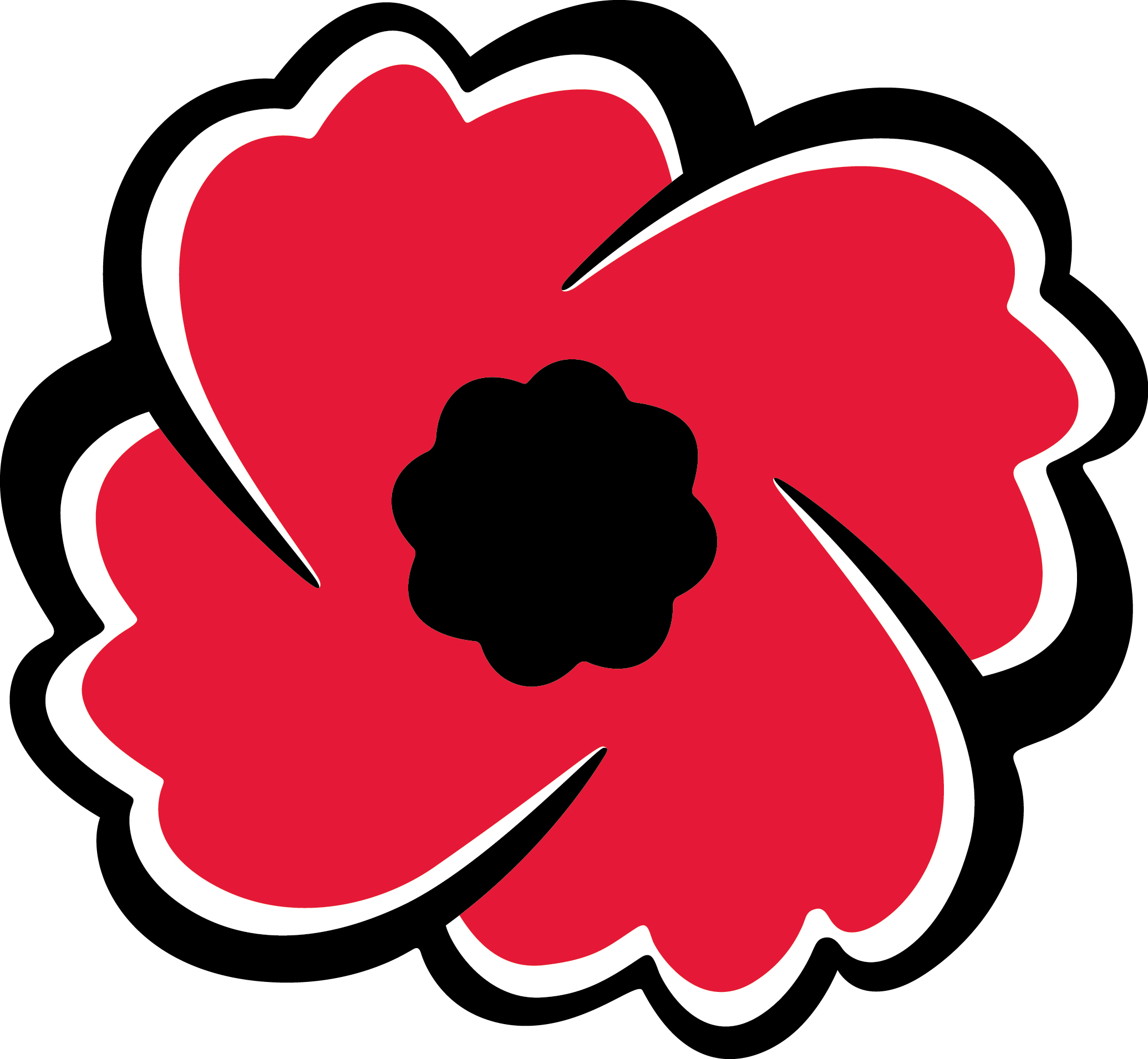 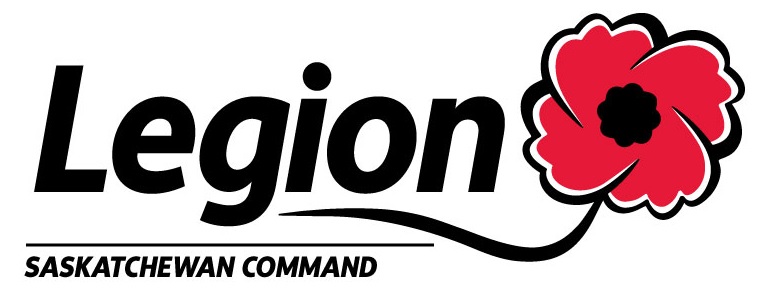 Poppy
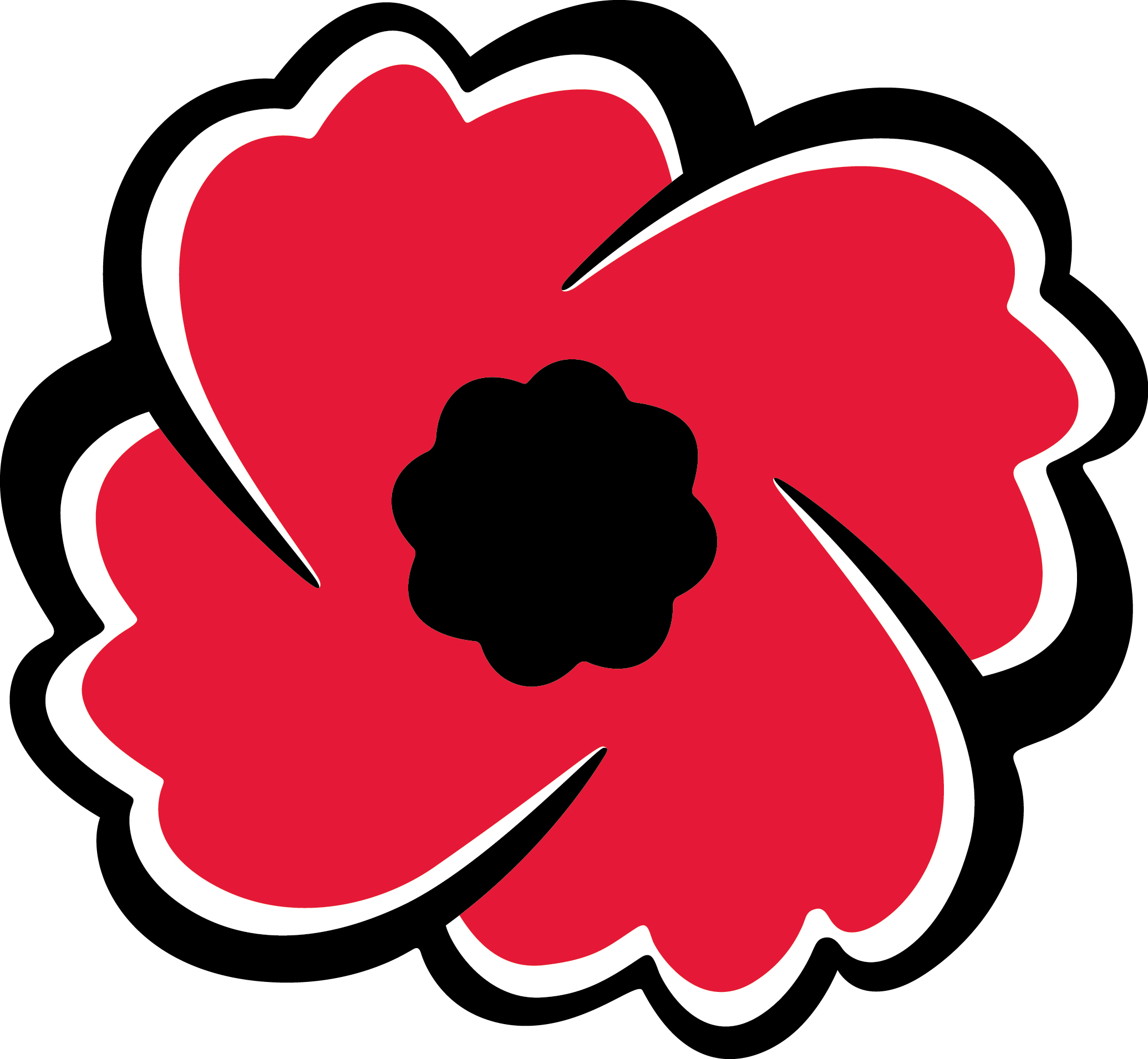 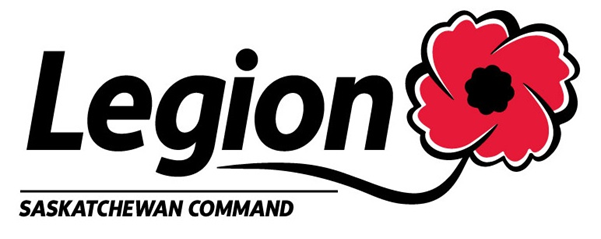 Poppy
Campaign
Poster Literary
Programs
Use of Funds
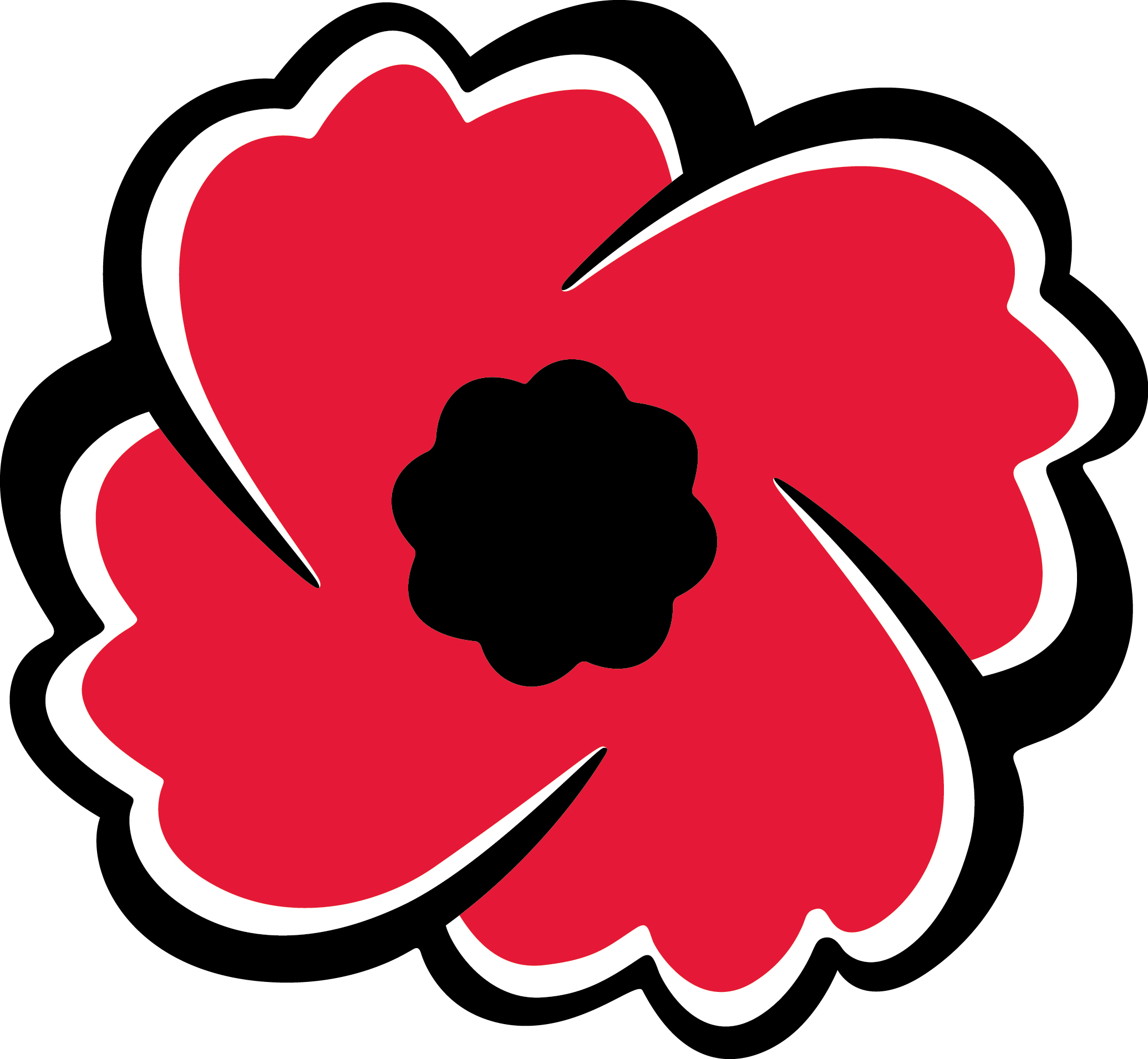 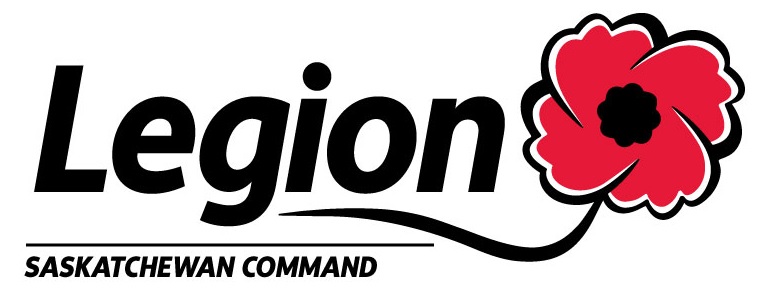 ROUND TABLE
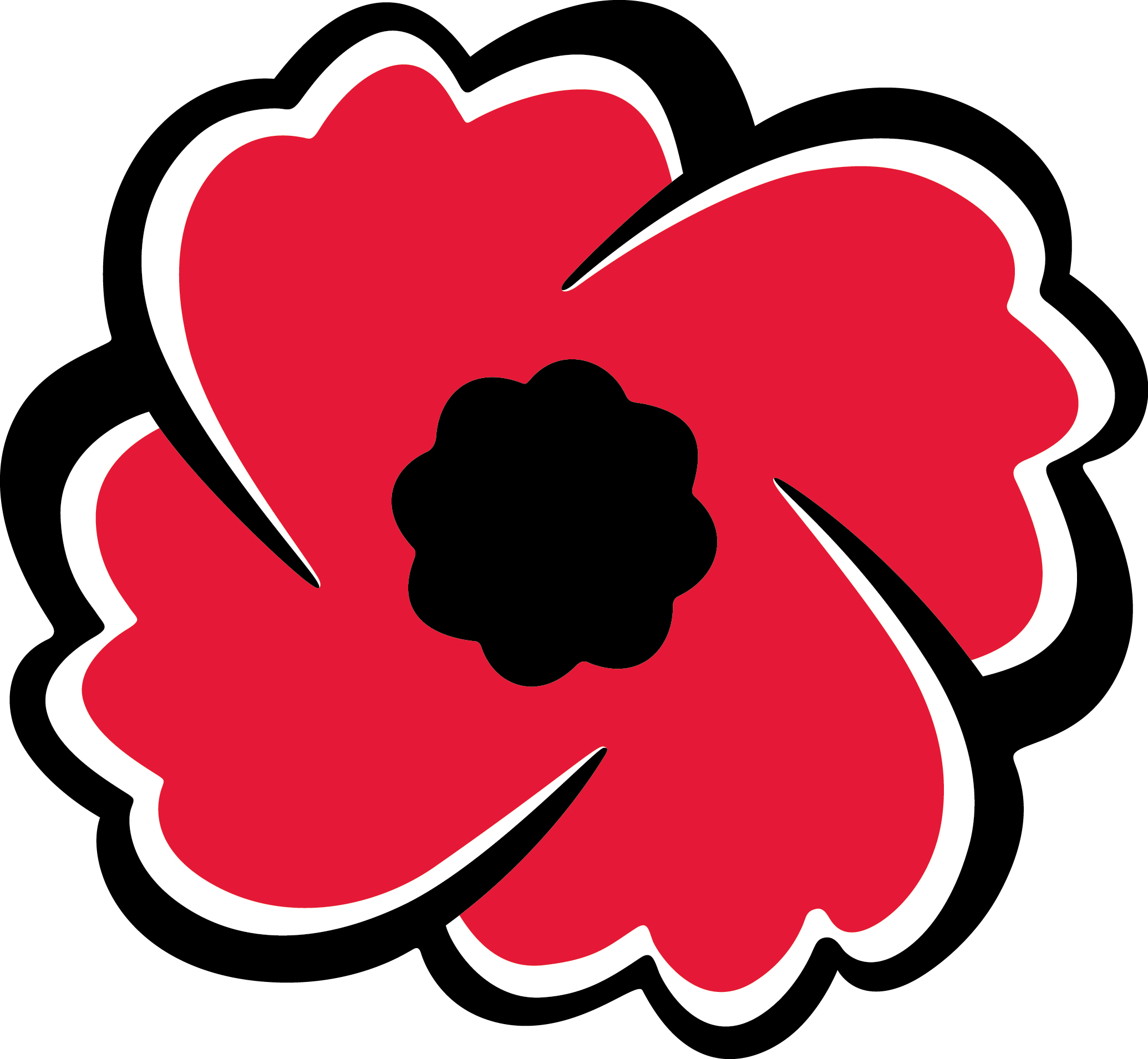 ANY QUESTIONS OR FEEDBACK?